TS-x77 시리즈비즈니스 생산성을 대폭 향상시키는강력하고 효율적인 멀티코어 프로세싱
QNAP Systems, Inc.
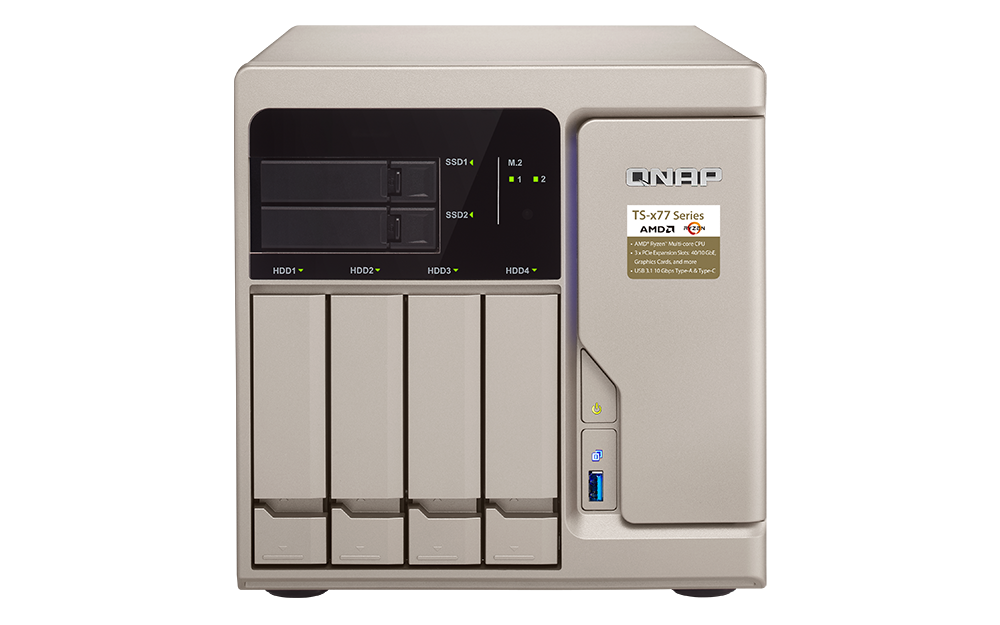 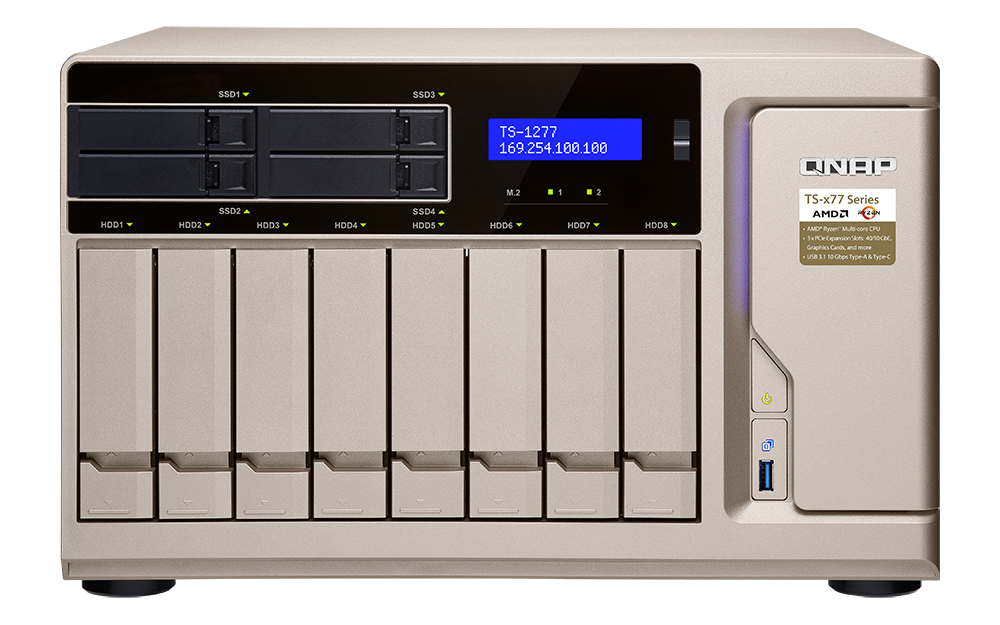 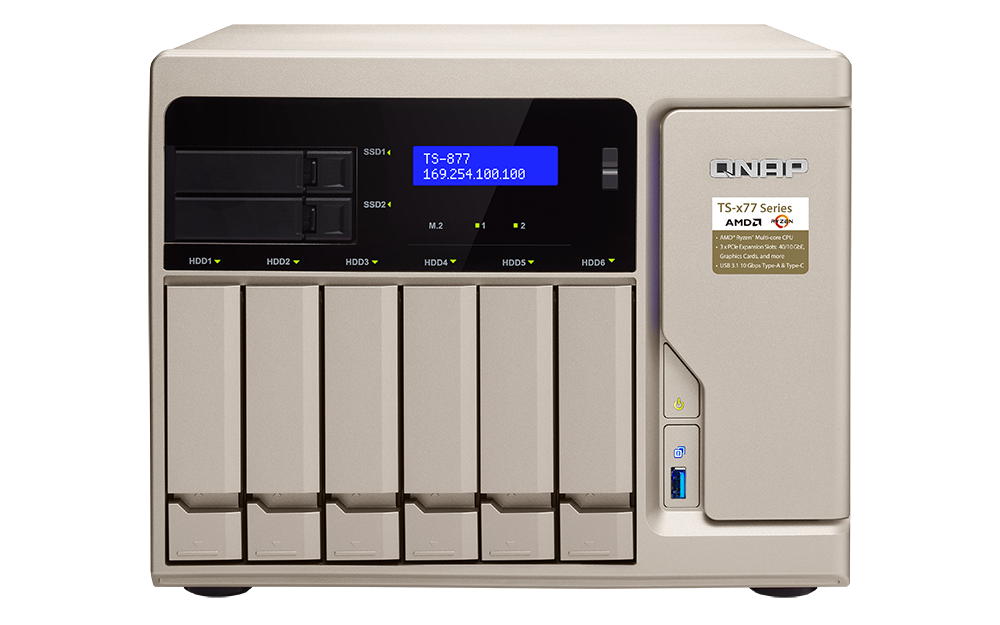 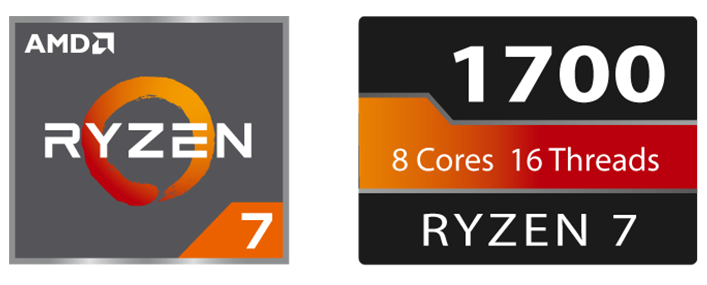 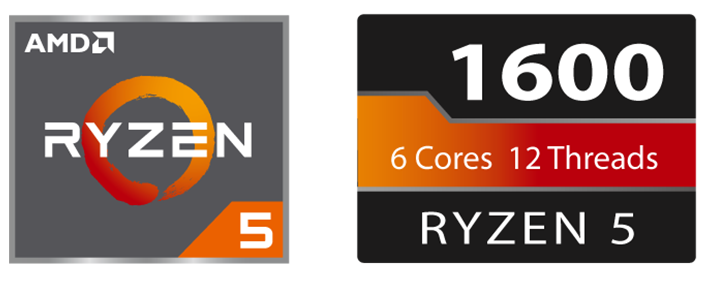 TS-677
TS-1277
TS-877
더 빠르고 스마트한 업무를 위한 파워
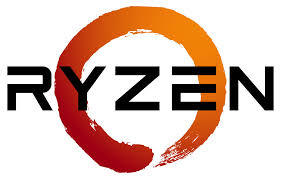 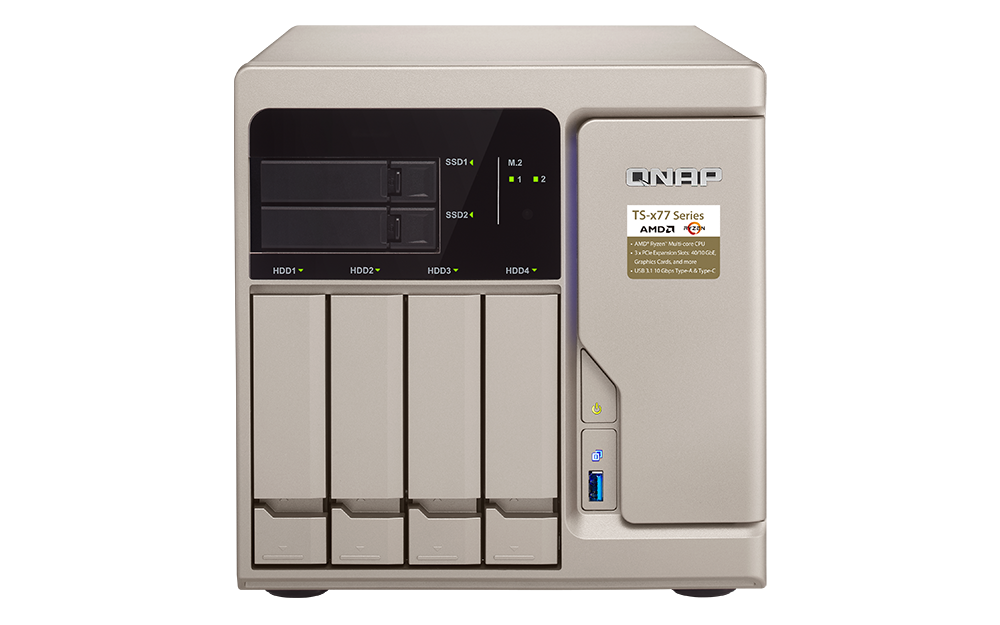 TS-1277-1700-16G
Ryzen 7 1700, 16GB RAM
TS-677-1600-8G
Ryzen 5 1600, 8GB RAM
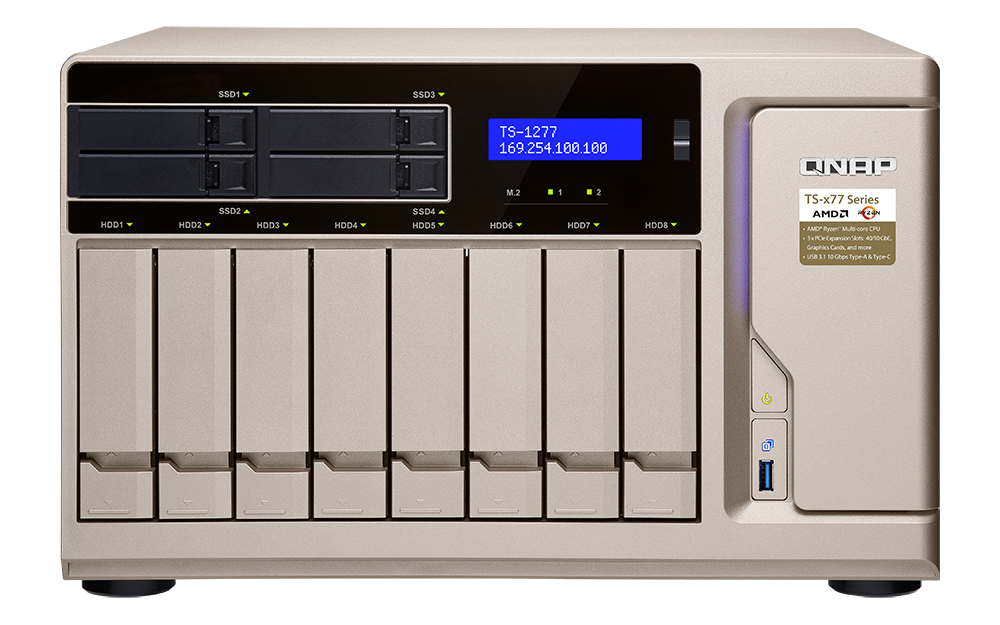 TS-1277-1700-64G
Ryzen 7 1700, 64GB RAM
TS-877-1600-8G
Ryzen 5 1600, 8GB RAM
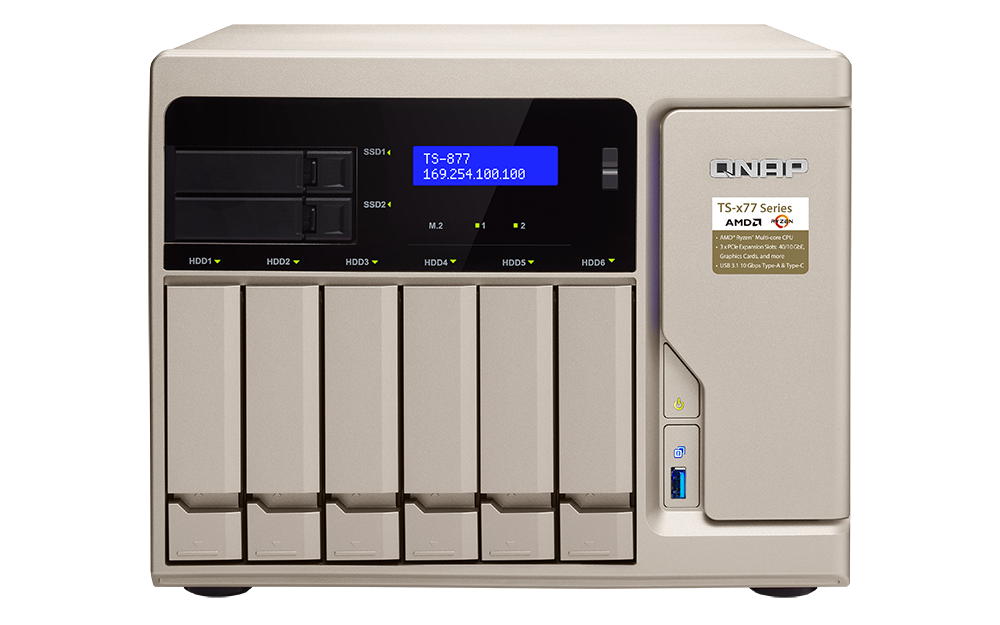 60%
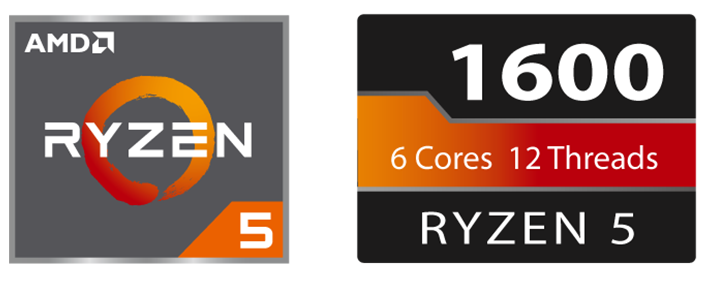 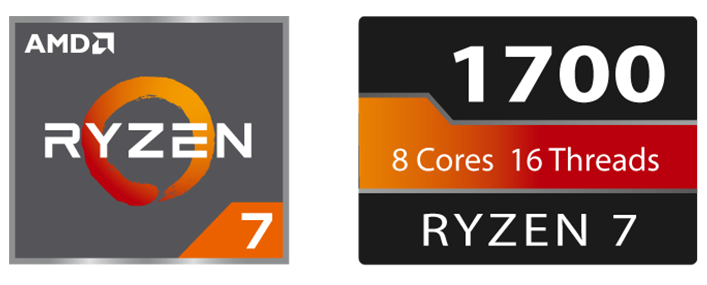 PCIe NIC로 10GbE 연결
10GbE x 2개  
(파일 순차 전송)
10GbE x 2개  
(암호화된 파일 순차 전송)
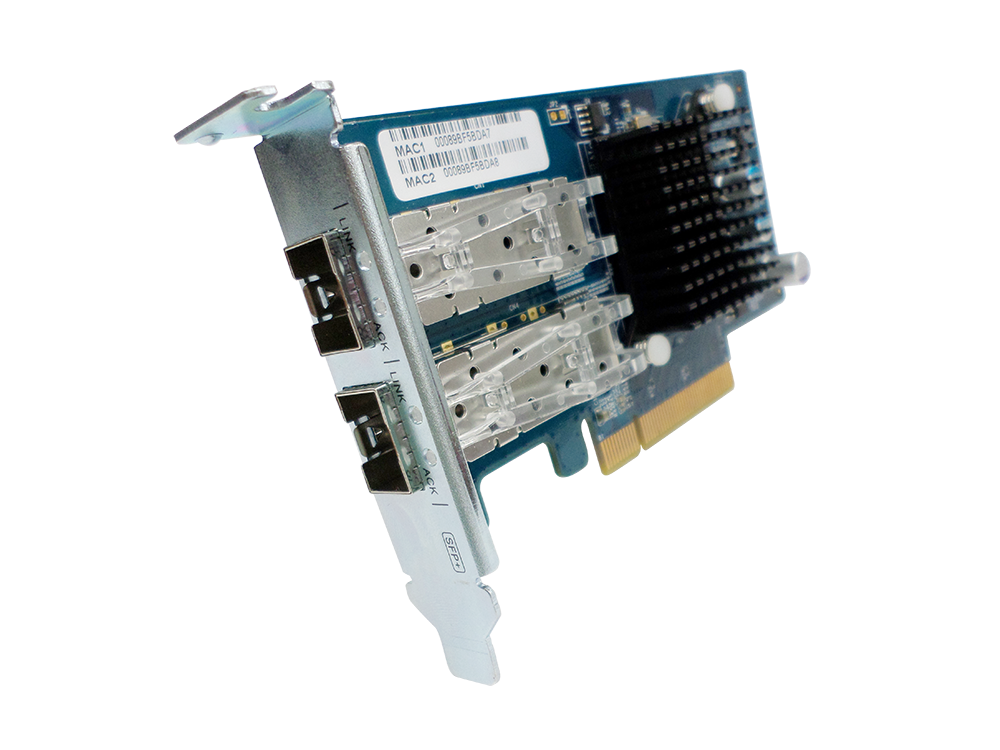 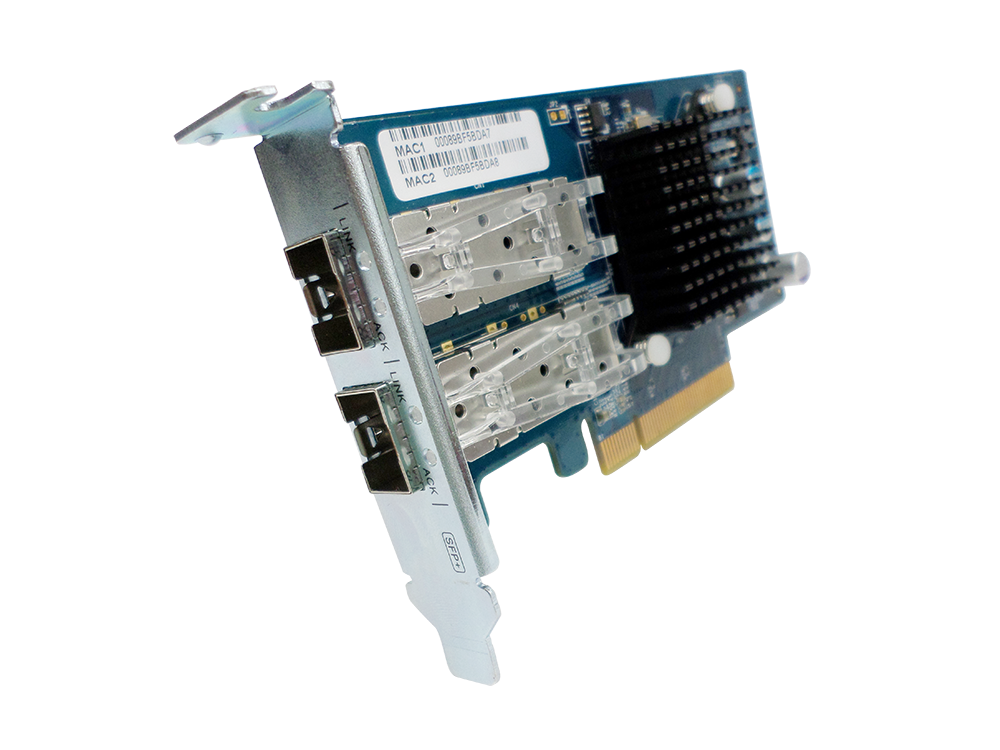 0
0
1500
750
1500
750
2346
2323
2250
2250
1859
1725
다운로드
다운로드
업로드
업로드
QNAP 연구소에서 테스트 했으며, 수치는 환경에 따라 차이가 날 수 있습니다.
테스트 환경:NAS: QTS 4.3.4가 설치된 TS-1277-1700-16G
볼륨 유형: RAID 5; Intel S3500 240GB SSD(SSDSC2BB240G4) x 12개
클라이언트 PC:Intel® Core™ i7-4770 3.40GHz CPU; 16GB RAM; QNAP LAN-10G2SF-MLX 10GbE NIC ; Windows® 10 64비트, IOMeter 64KB
전면 개요
IR 수신기
USB 3.1 
Gen 1 &복사 버튼
밝기 조절이 가능한 LED 표시등: HDD, SSD, M.2 SSD
전원 버튼
입력 & 선택 버튼이 장착된 LCD
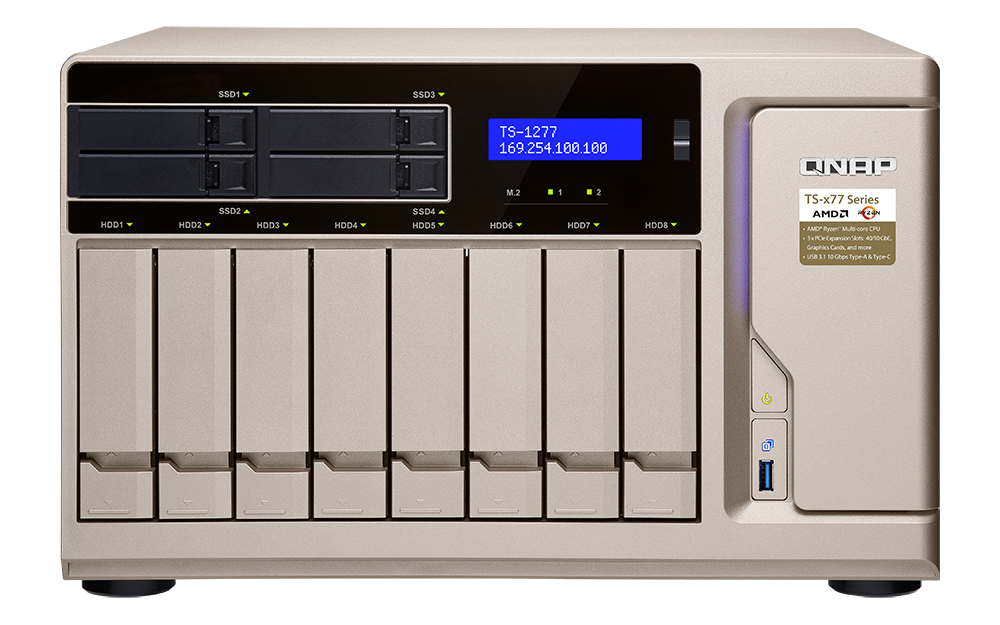 Qtier 자동 계층화 & SSD 캐싱용 2, 4 x 2.5" SSD 트레이
2.5" 드라이브를 지원하는 4, 6, 8 x 3.5" HDD 트레이
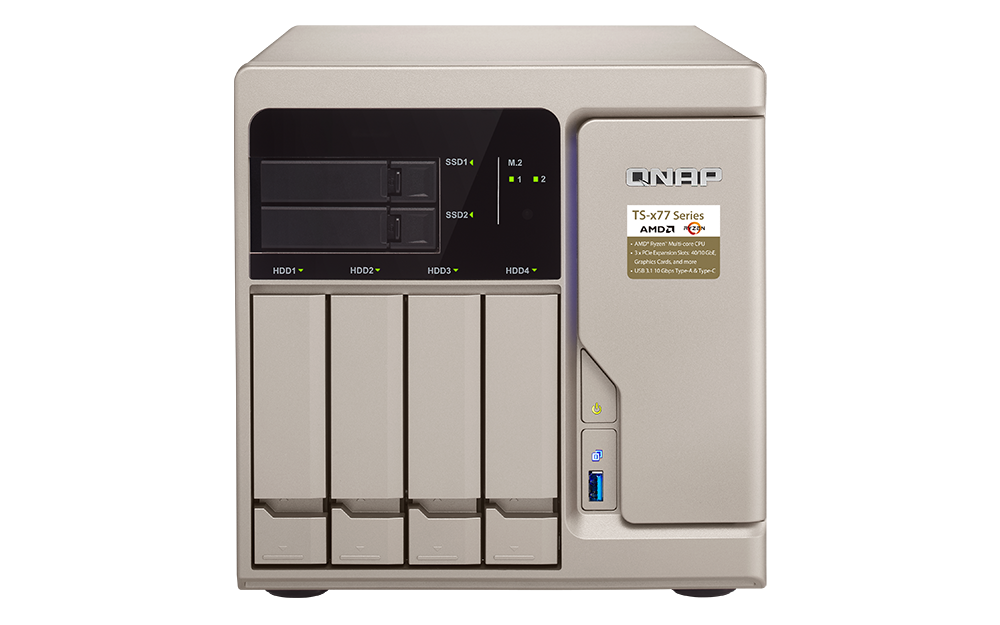 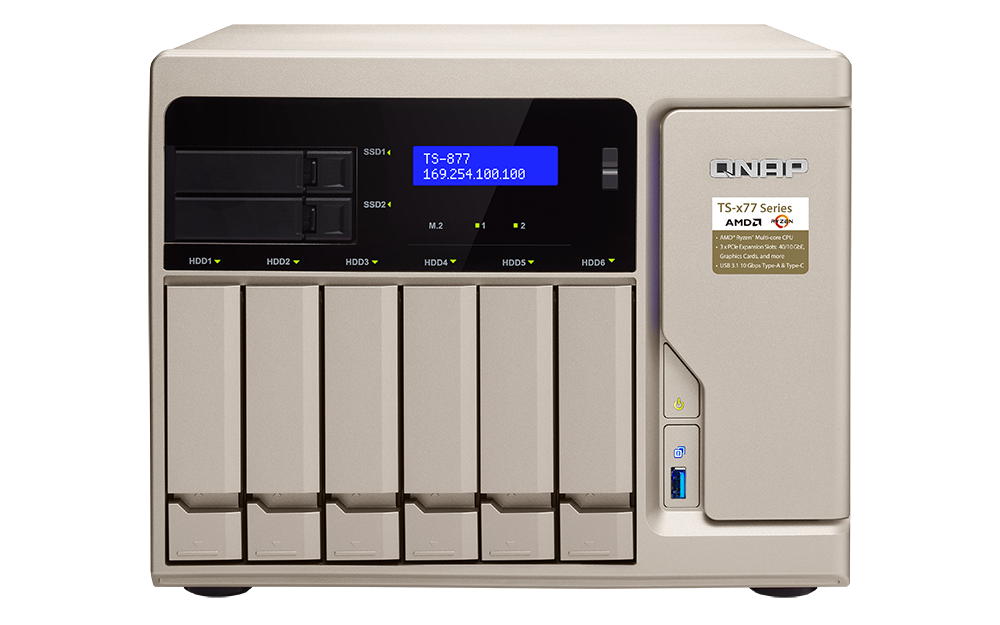 후면 개요
1개 x USB 3.1 Gen 2 
10G Type-A
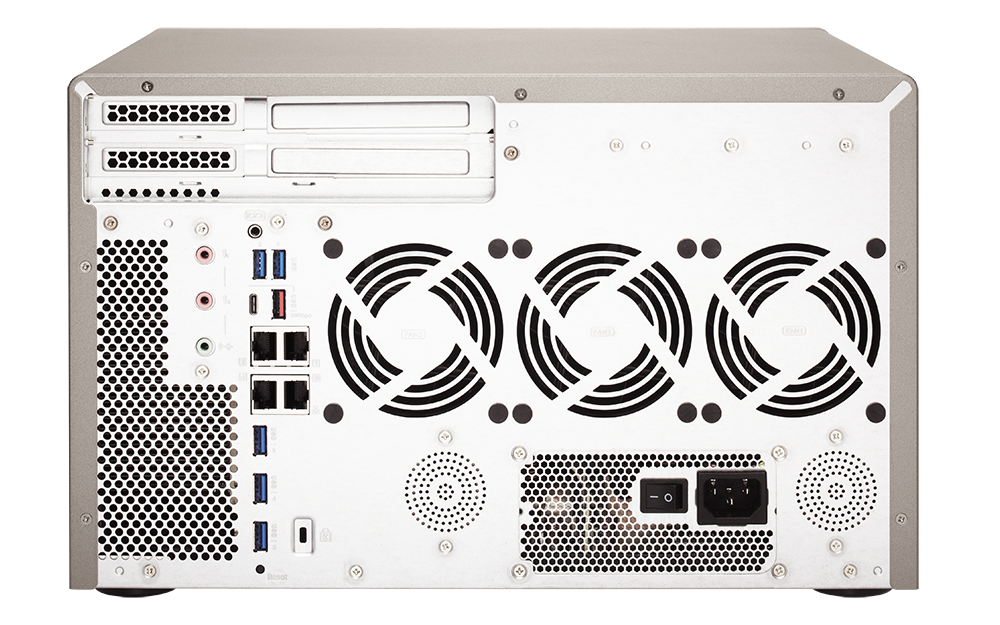 1개 x PCIe 3.0 x8
1개 x USB 3.1 Gen 2 
10G Type-C
1개 x PCIe 3.0 x4
1개 x PCIe 2.0 x4
2개 x 마이크 입력
1개 x 라인 출력
2개 x 스피커
4개 x GbE LAN
5개 x USB 3.1 5G Gen 1
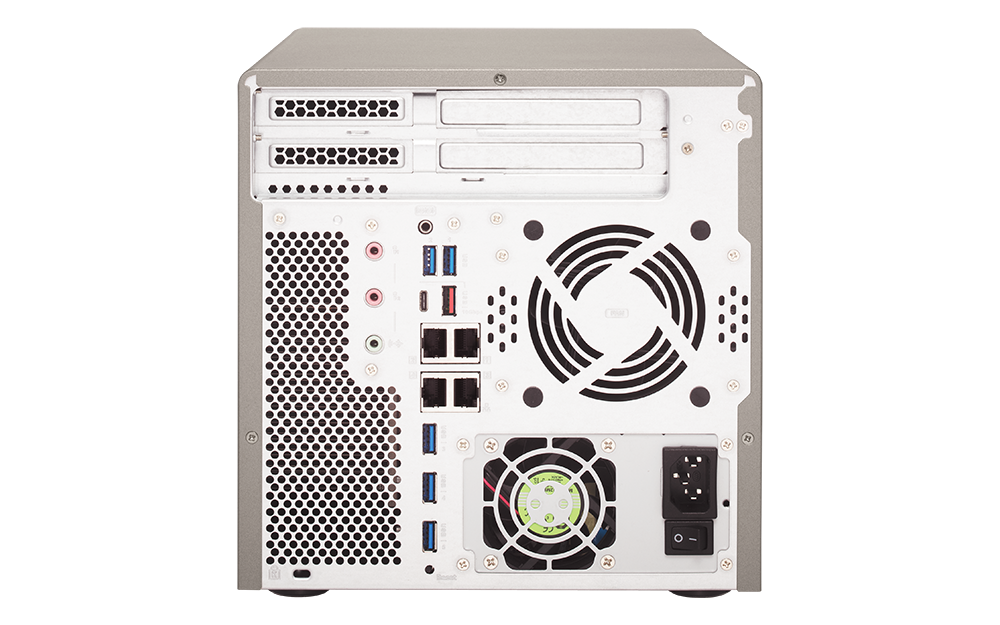 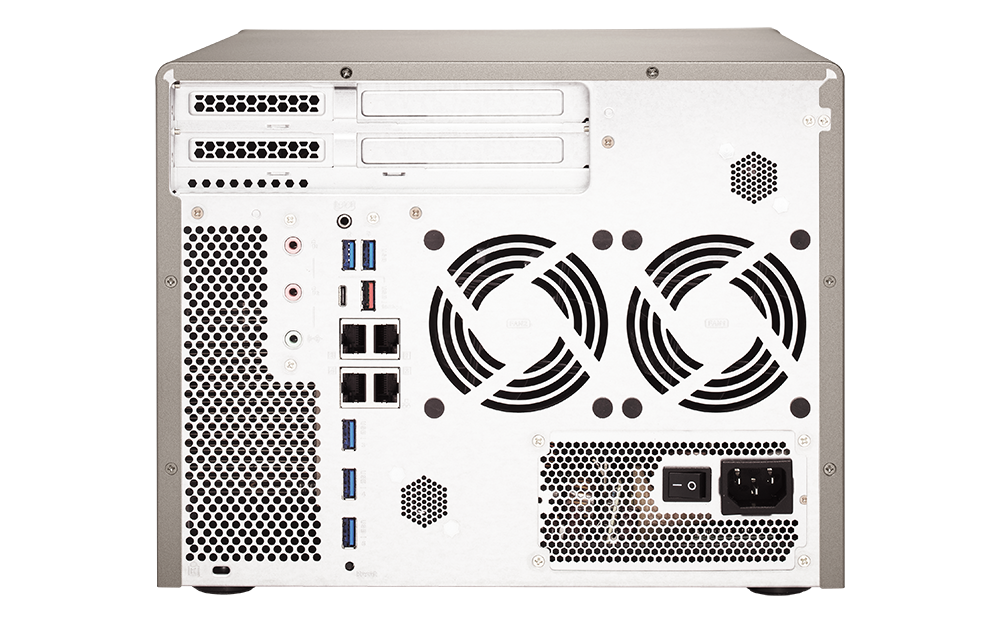 후드 내부
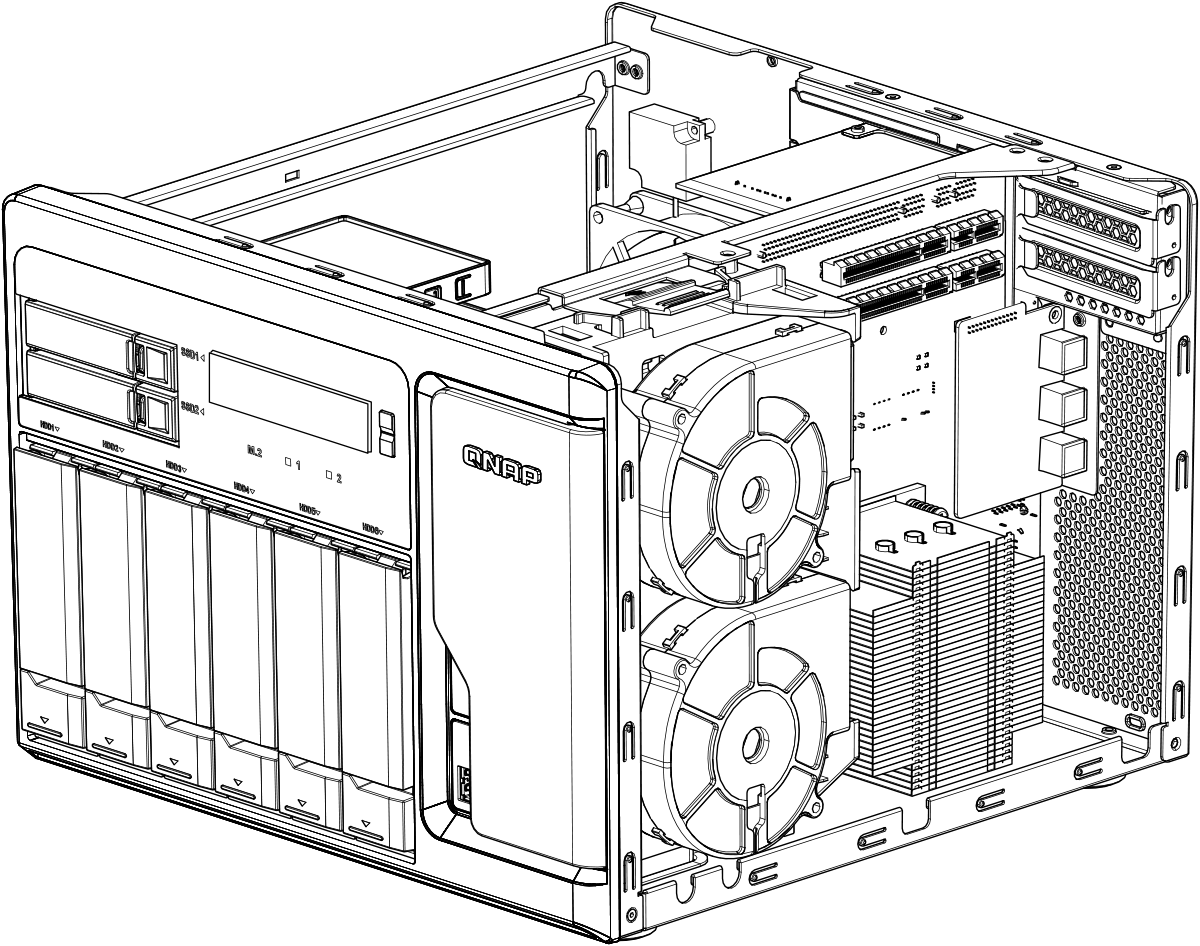 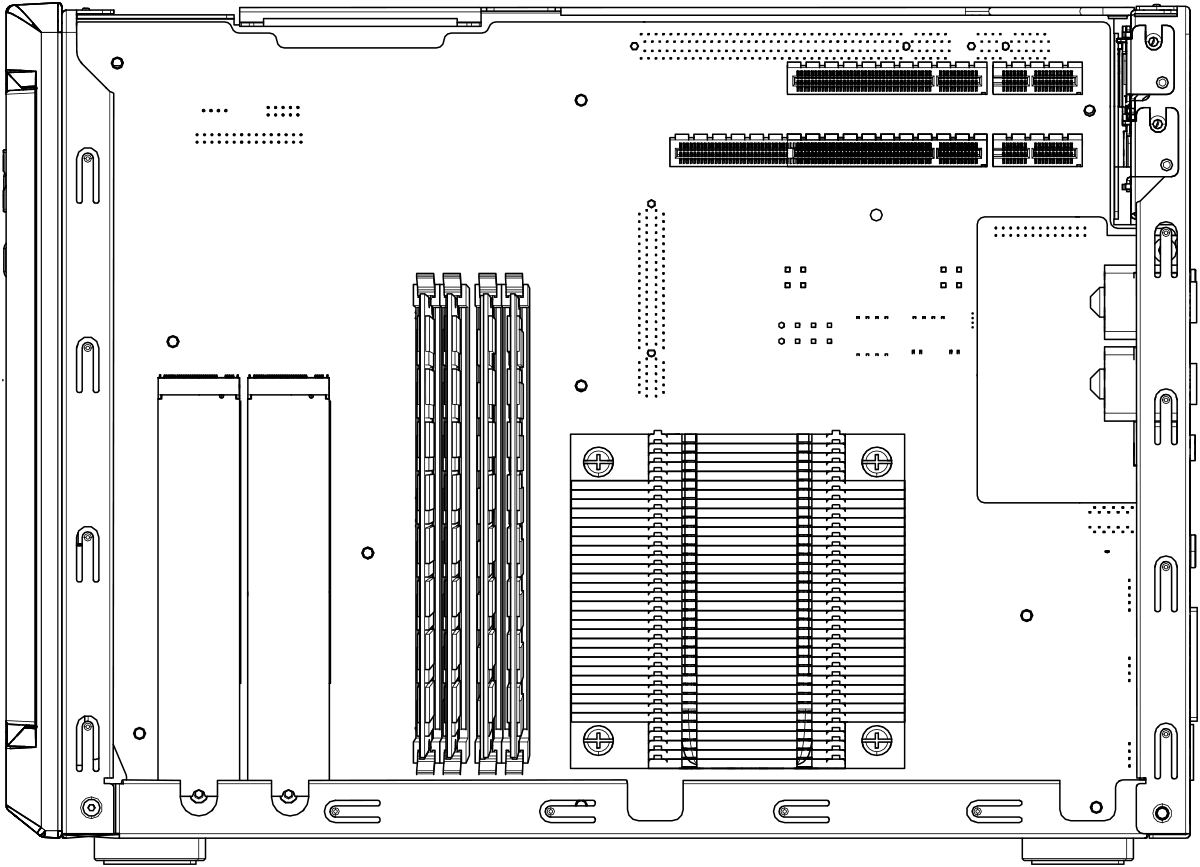 4개 x DDR4 UDIMM RAM 슬롯, 최대64GB
2개 x M.2 22110/2280/2260/
2242 SATA SSD 슬롯
듀얼 팬 쿨러
데스크톱 GPU 로 성능 강화
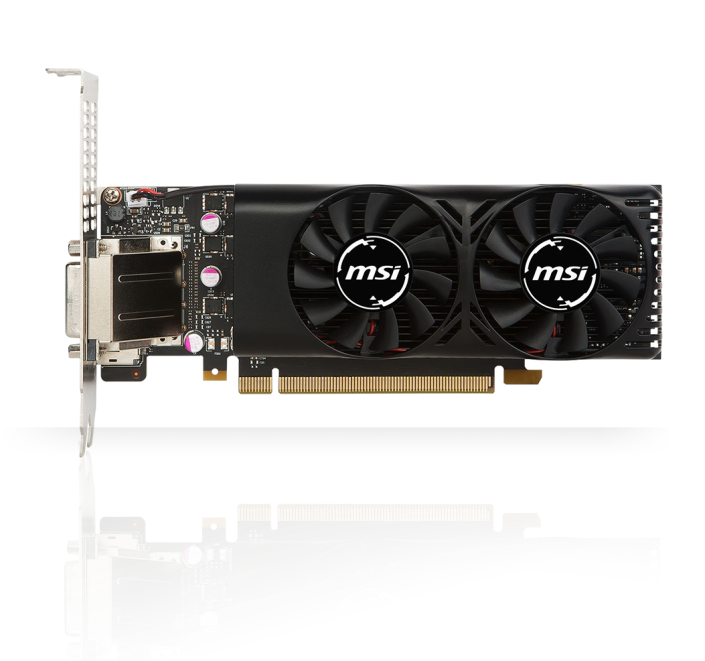 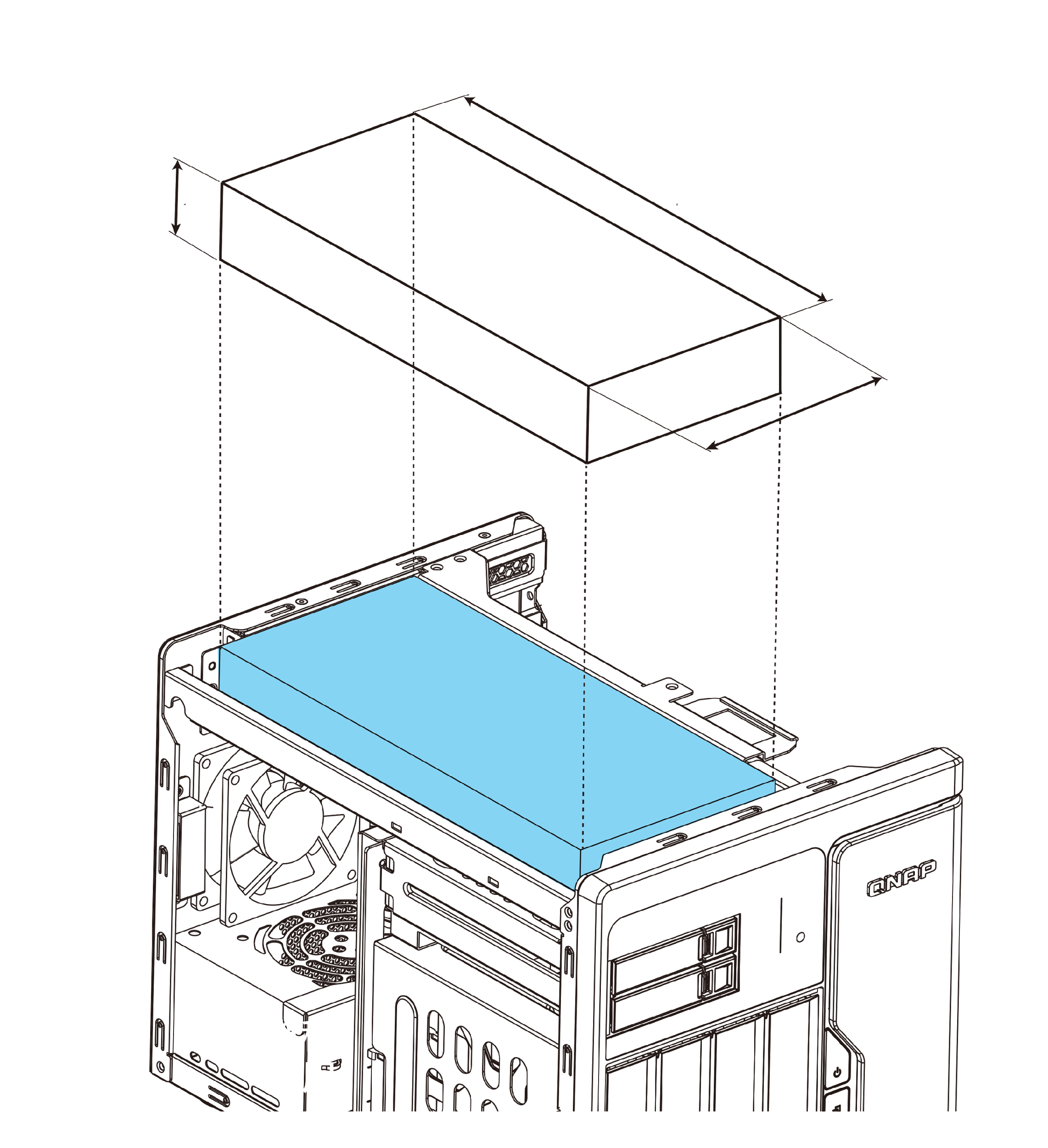 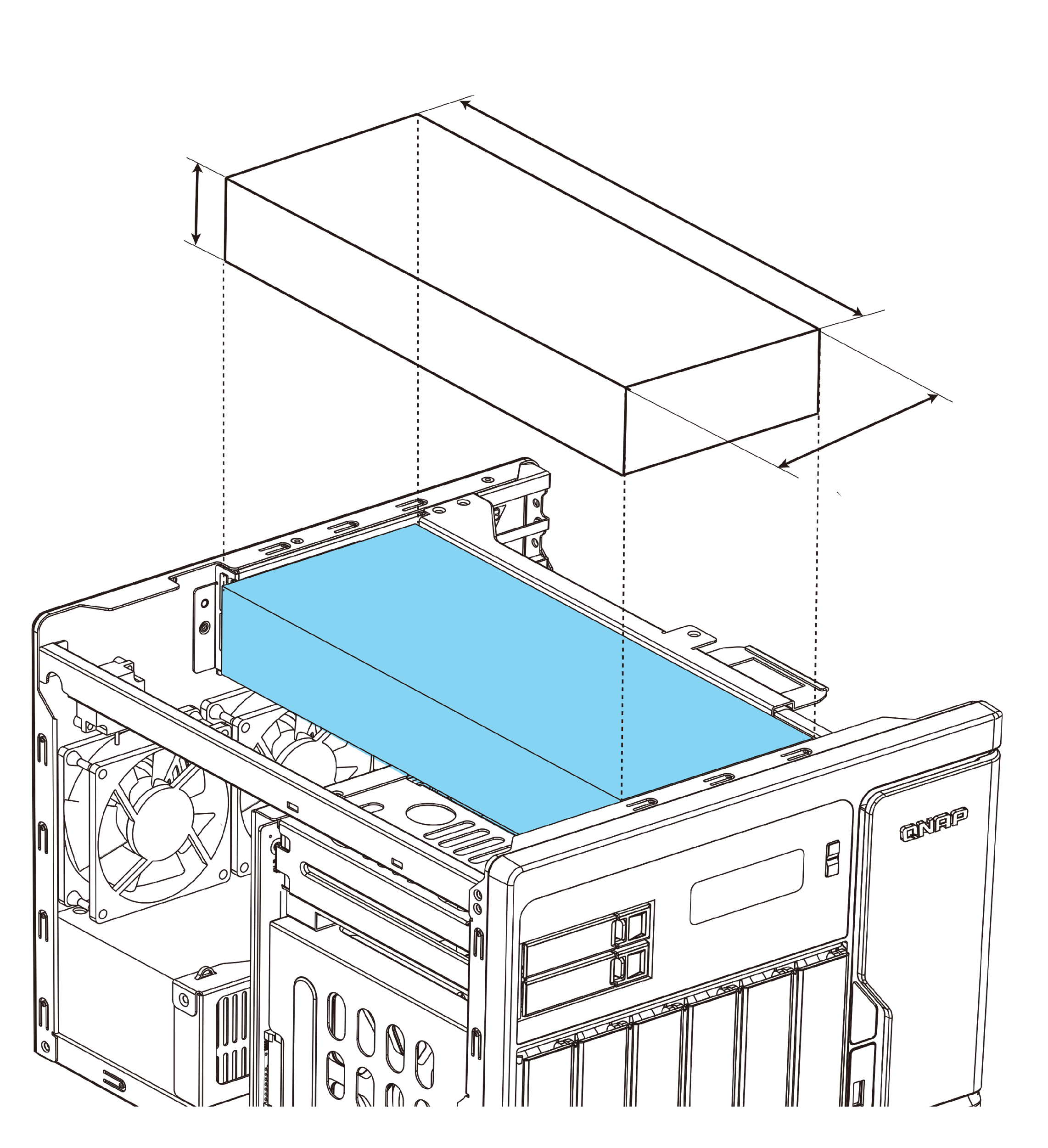 261 mm
40 mm
45 mm
266 mm
TS-677
TS-877/1277
GTX 1050Ti
117 mm
122 mm
550W PSU
TS-1277
250W PSU
TS-677
450W PSU
TS-877
GPU 패스스루 & QTS 이용
Virtualization Station: AMD & NVIDIA GPU
HD Station, Linux Station,하드웨어 트랜스코딩: 
     NVIDIA GTX 1050/1060/1070 & P2000 GPU
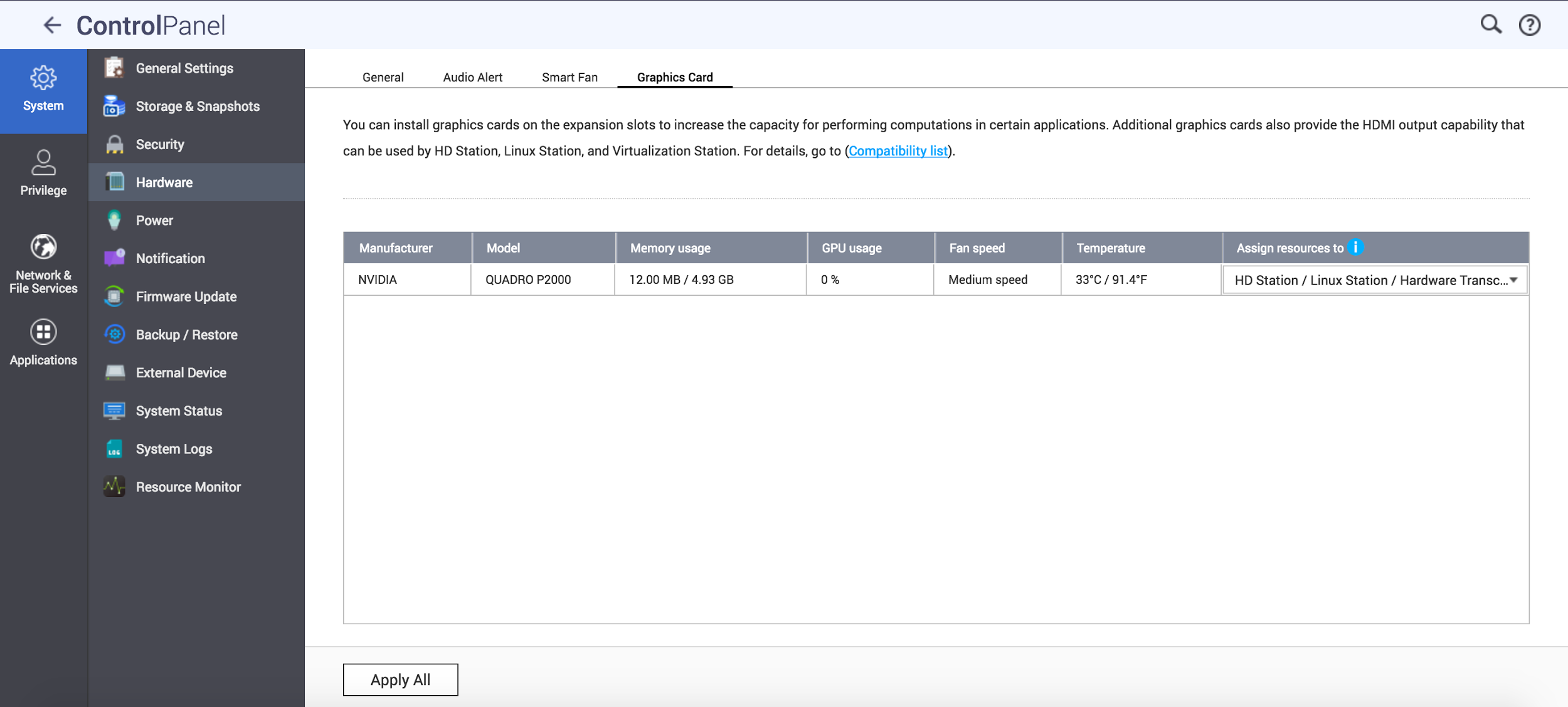 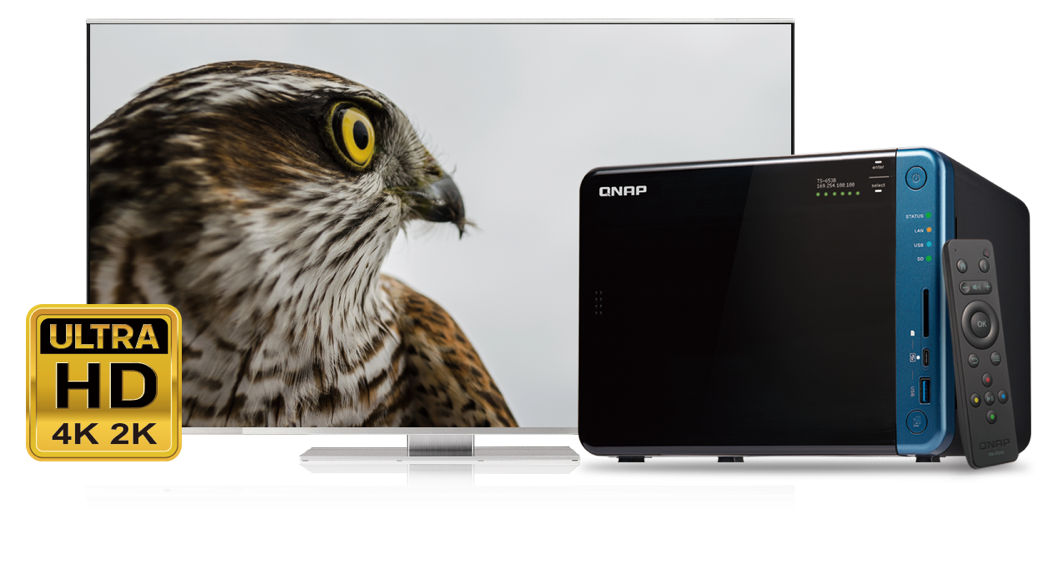 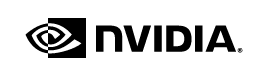 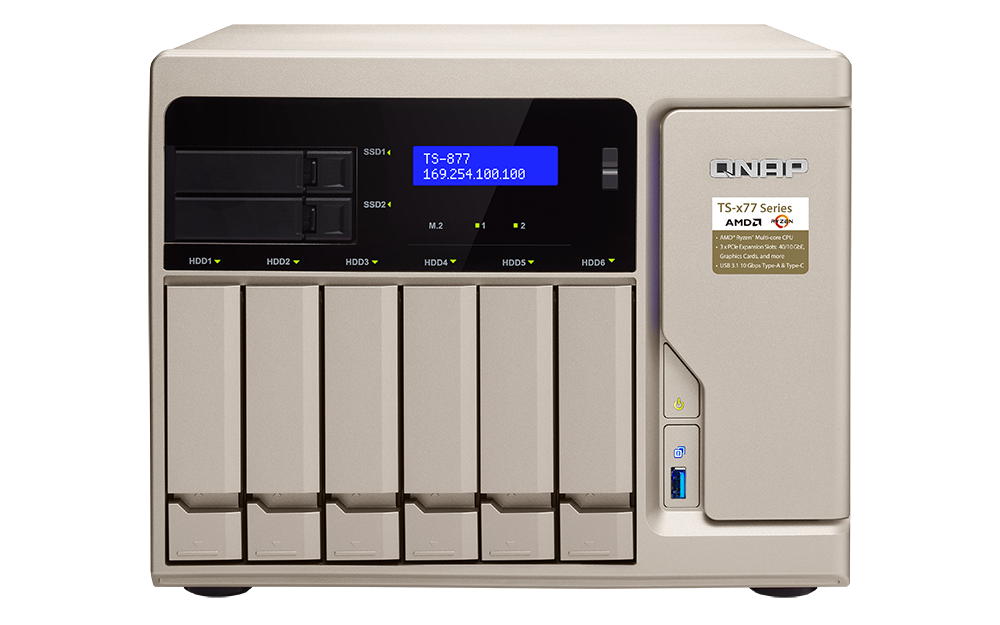 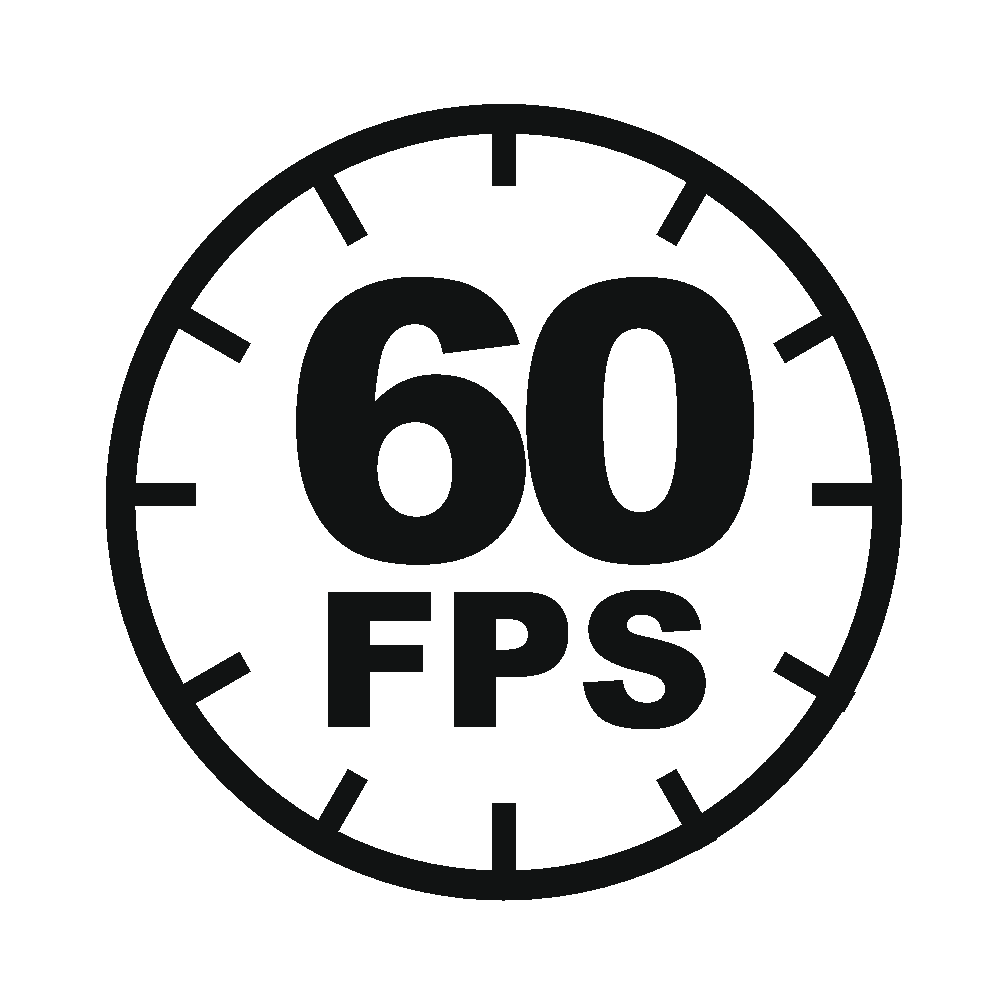 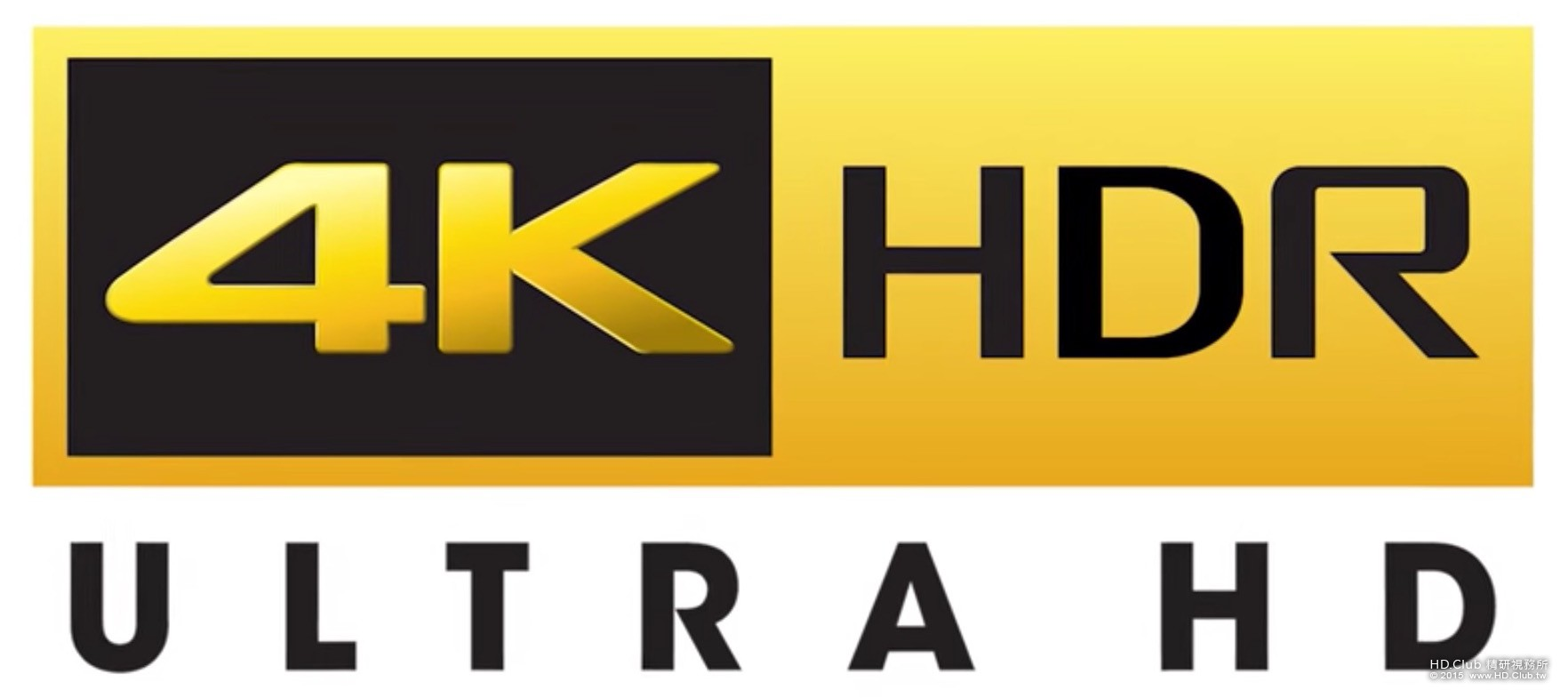 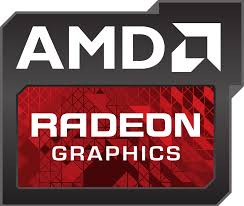 TS-x77 데모
메모리 업그레이드
M.2 SSD 에 방열판 장착하여 설치하기
그래픽 카드 설치하기
QTS
제어판 - 하드웨어 - 그래픽 카드
HybridDesk Station 4K 60P 비디오 재생
360° 파노라마 사진 & 비디오
QNAP Systems, Inc.
360° 미디어 감상의 최신 트렌드
다양한 장치들이 360° 사진 또는 비디오 촬영 지원
유명 웹사이트들이 360° 파노라마 사진 또는 비디오 재생 지원
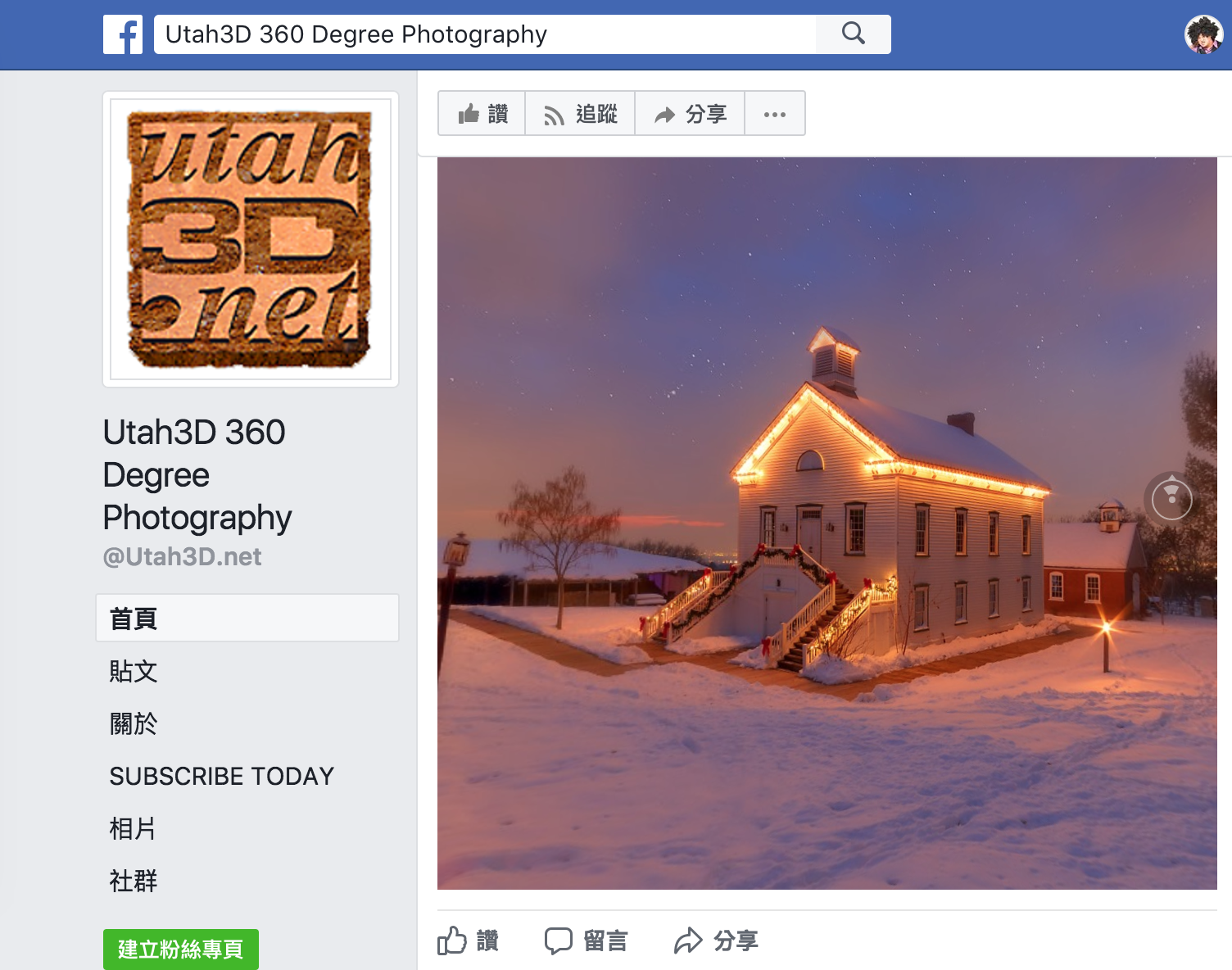 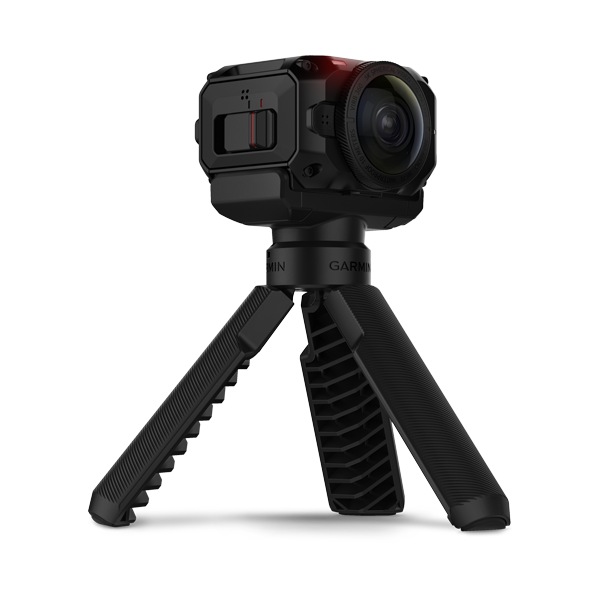 Garmin
VIRB® 360
YouTube
Facebook
360° 파노라마 사진 / 비디오란?
360° 파노라마 카메라를 사용해 모든 각도 촬영
스티칭 안함
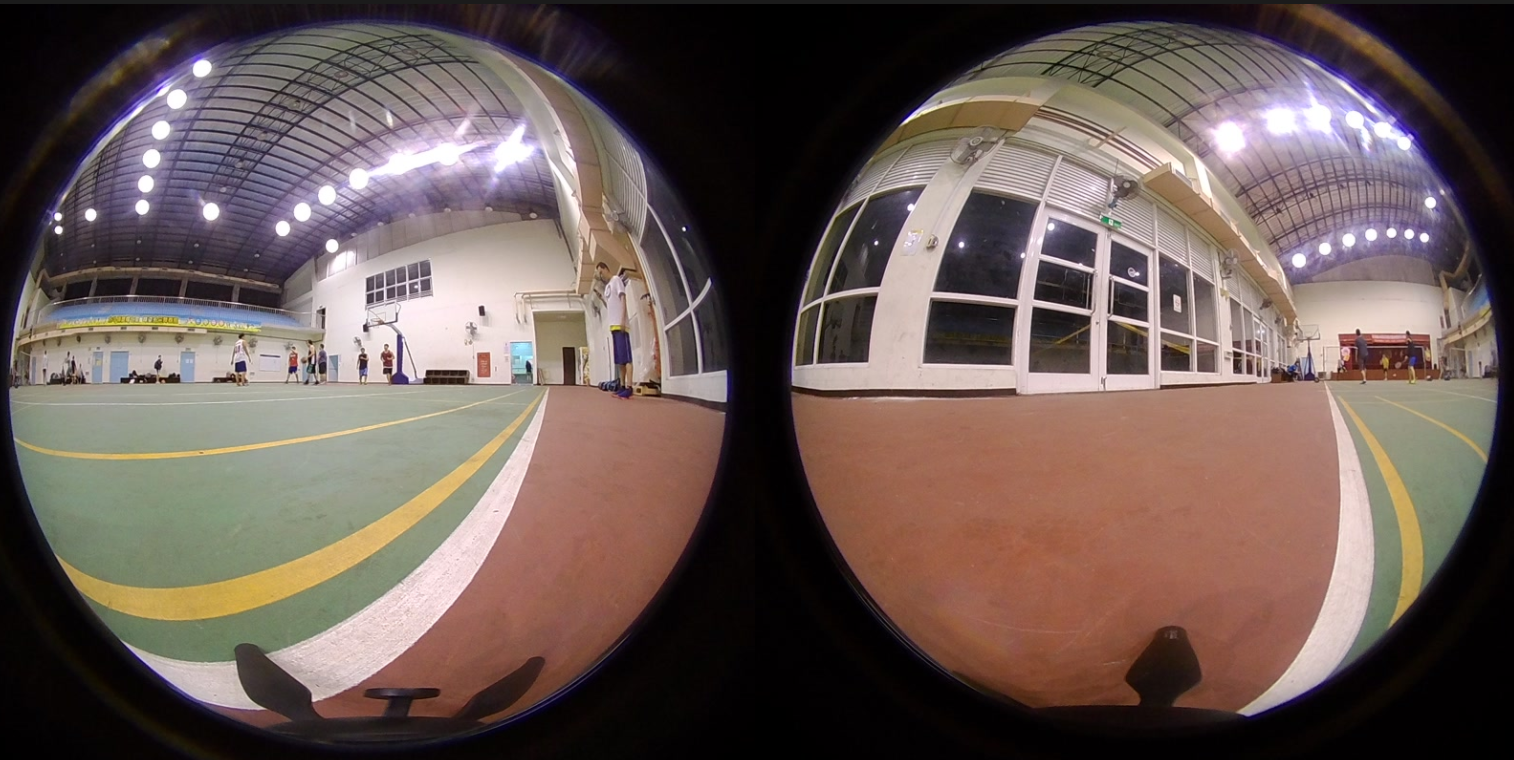 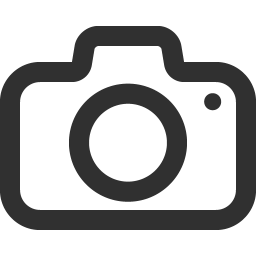 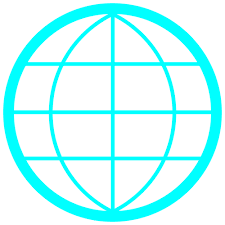 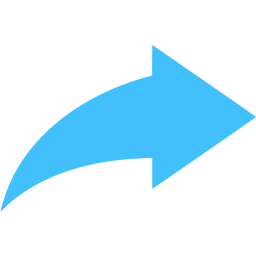 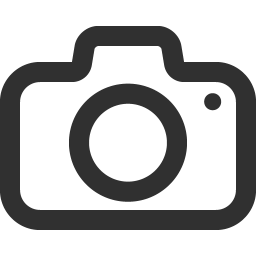 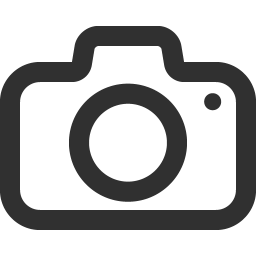 카메라와 함께 제공되는 도구를 사용해 스티칭
어안 포맷
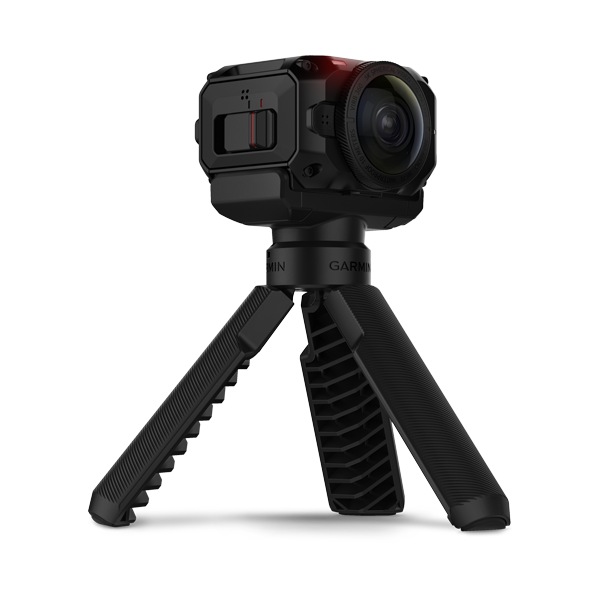 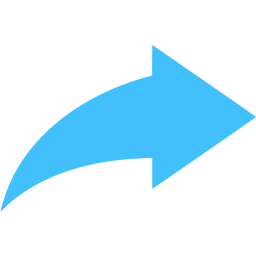 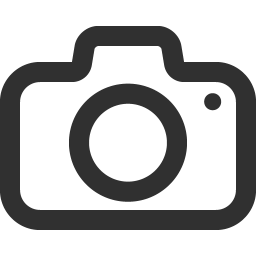 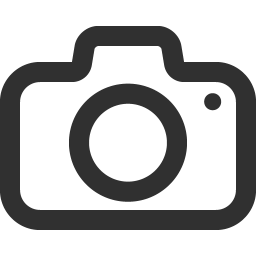 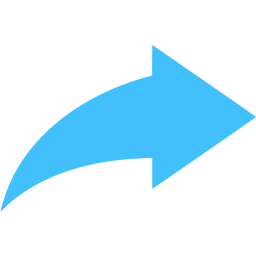 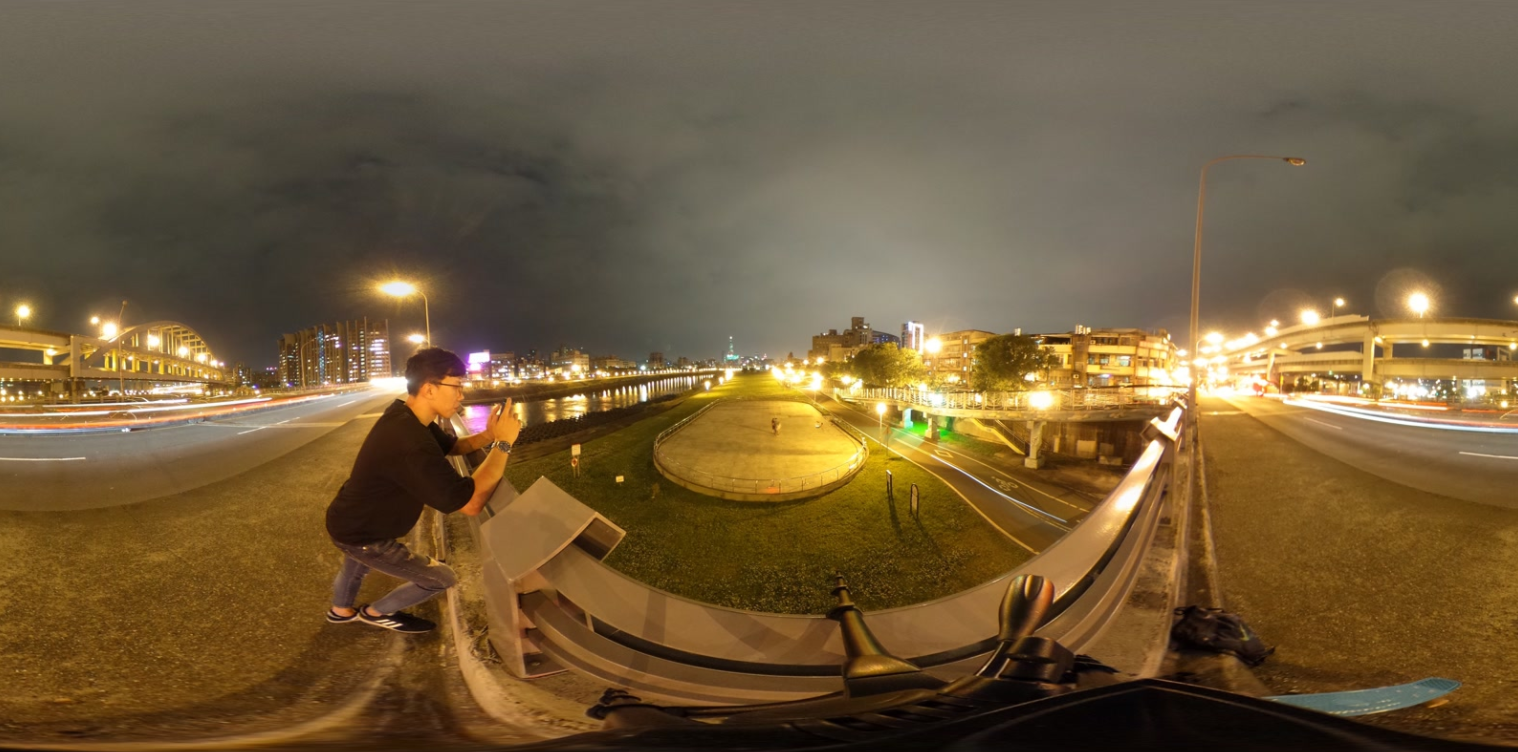 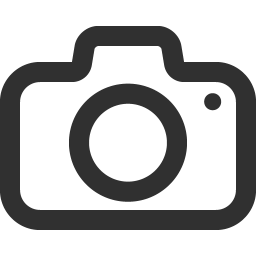 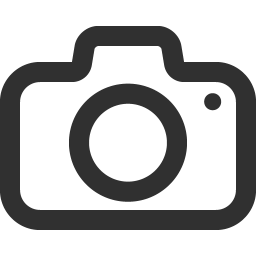 스티칭
등장방형도법 포맷
출시된 360° 카메라들
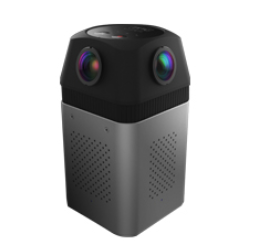 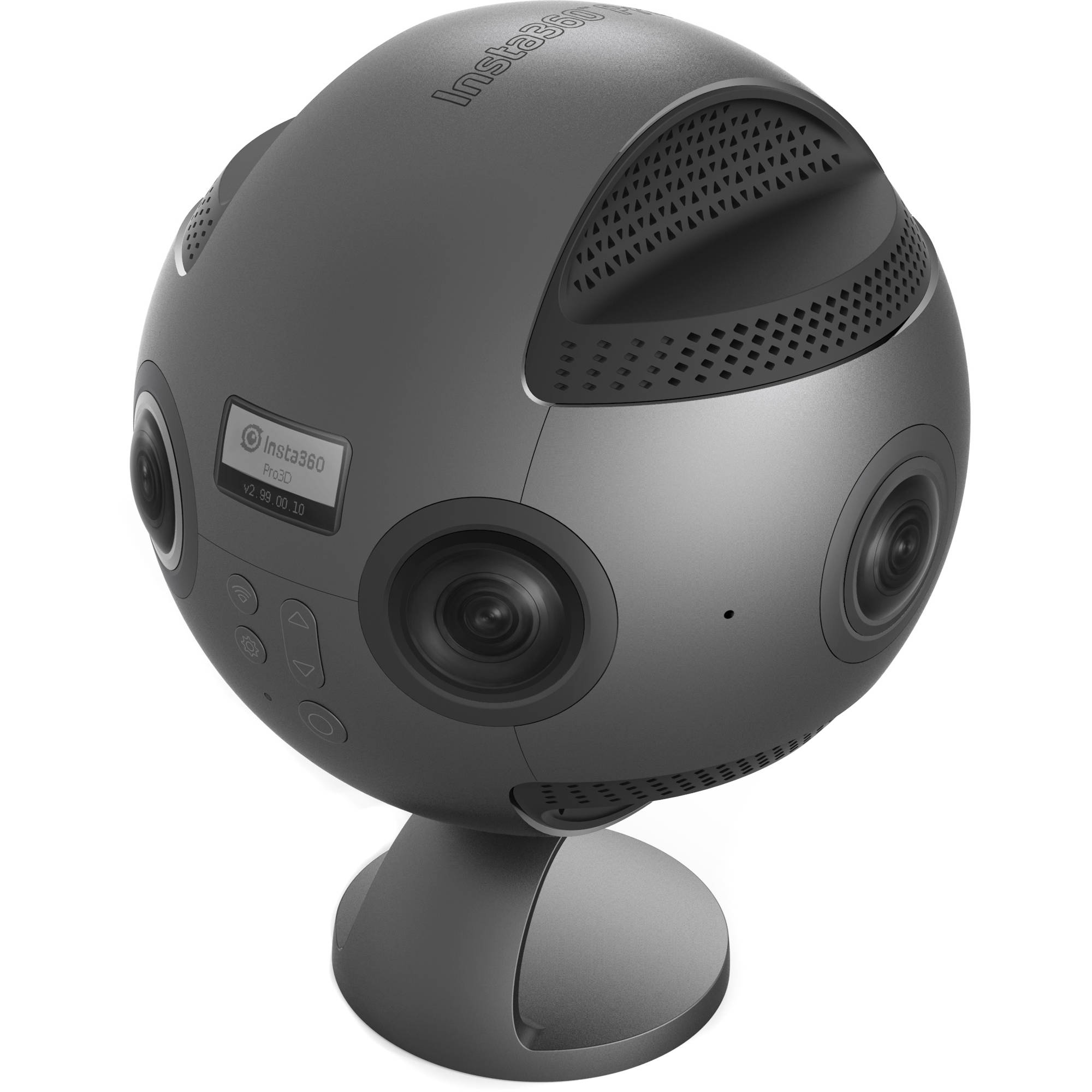 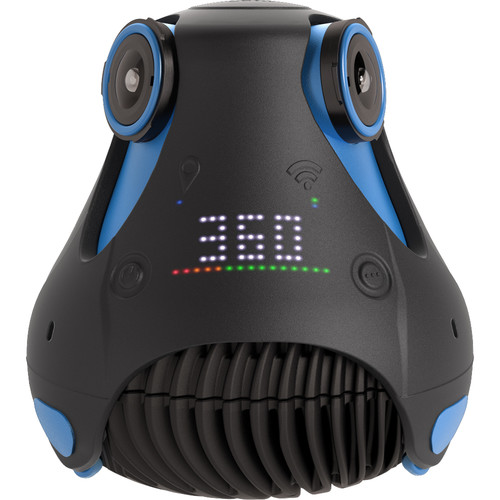 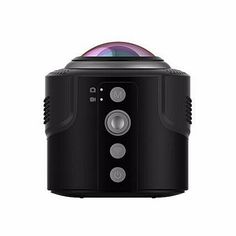 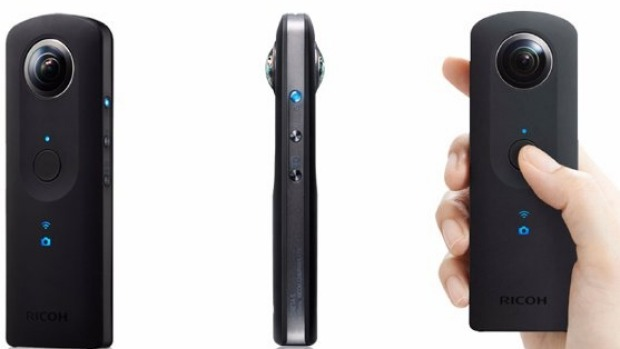 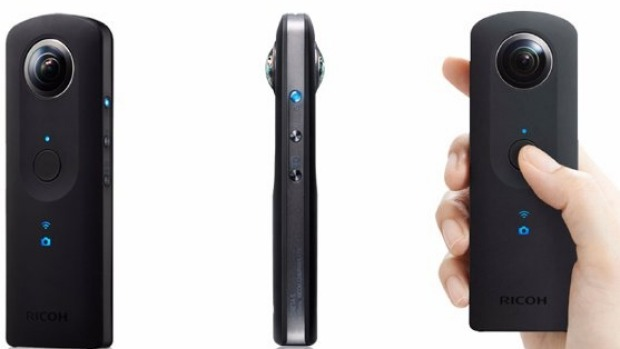 인기
Detu Sphere S
단일 어안렌즈
Ricoh Theta S
어안렌즈 2개
GIROPTIC 360cam
어안렌즈 3개
Detu F4
어안렌즈 4개
Insta 360 Pro
어안렌즈 6개
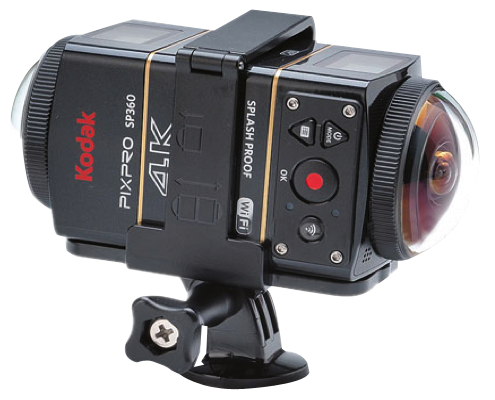 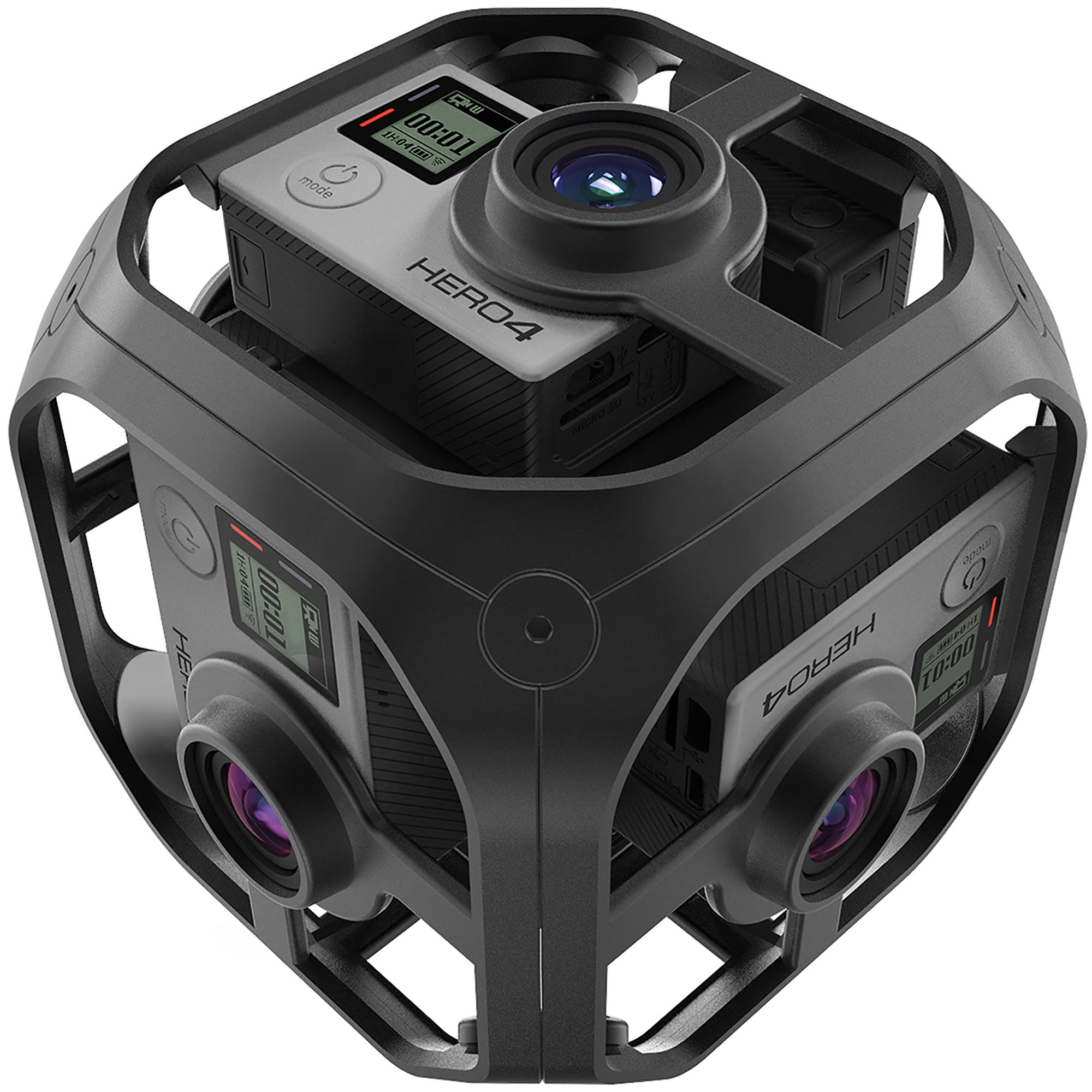 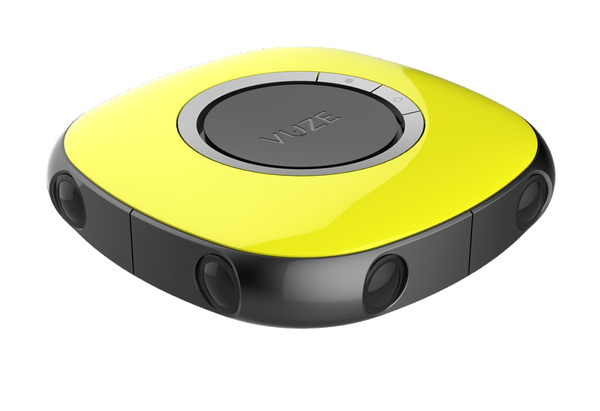 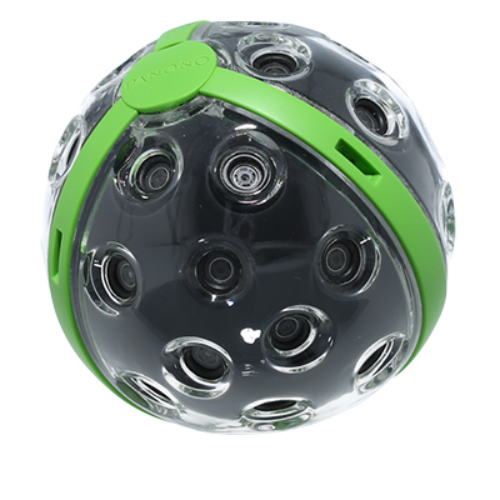 Vuze 4K 3D 360 Spherical VR 카메라
어안렌즈 8개
Kodak SP360 
독립형 어안렌즈 2개
PANONO
카메라 36개
GoPro Omni
어안렌즈 6개
QTS 4.3.4 에서 360° 사진 또는 비디오 감상을 지원
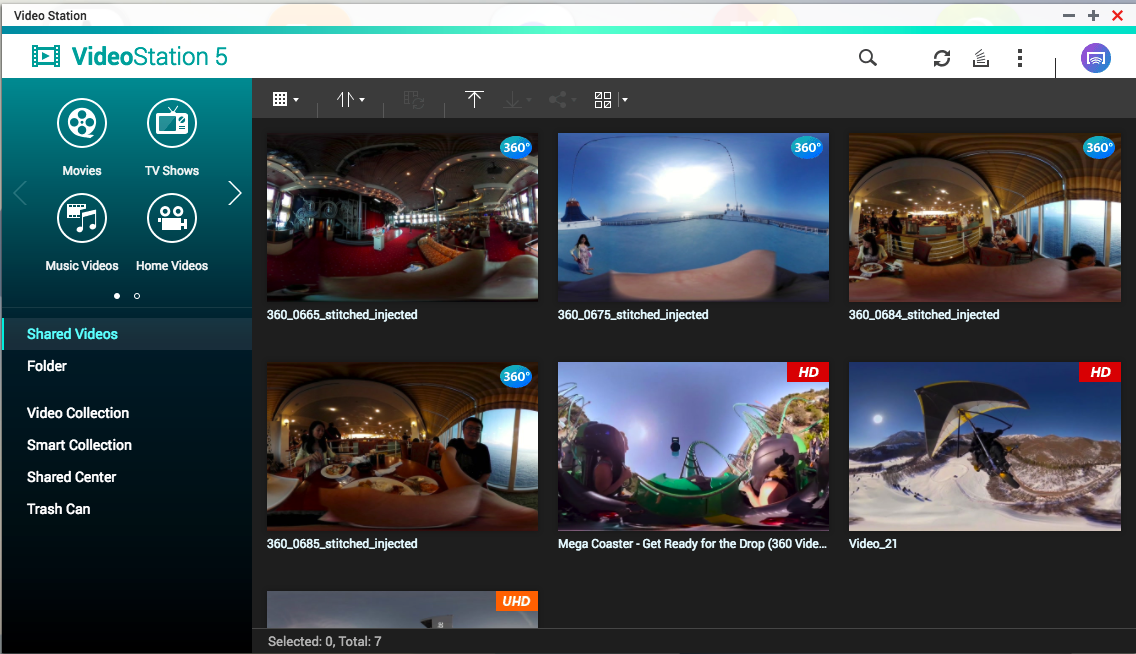 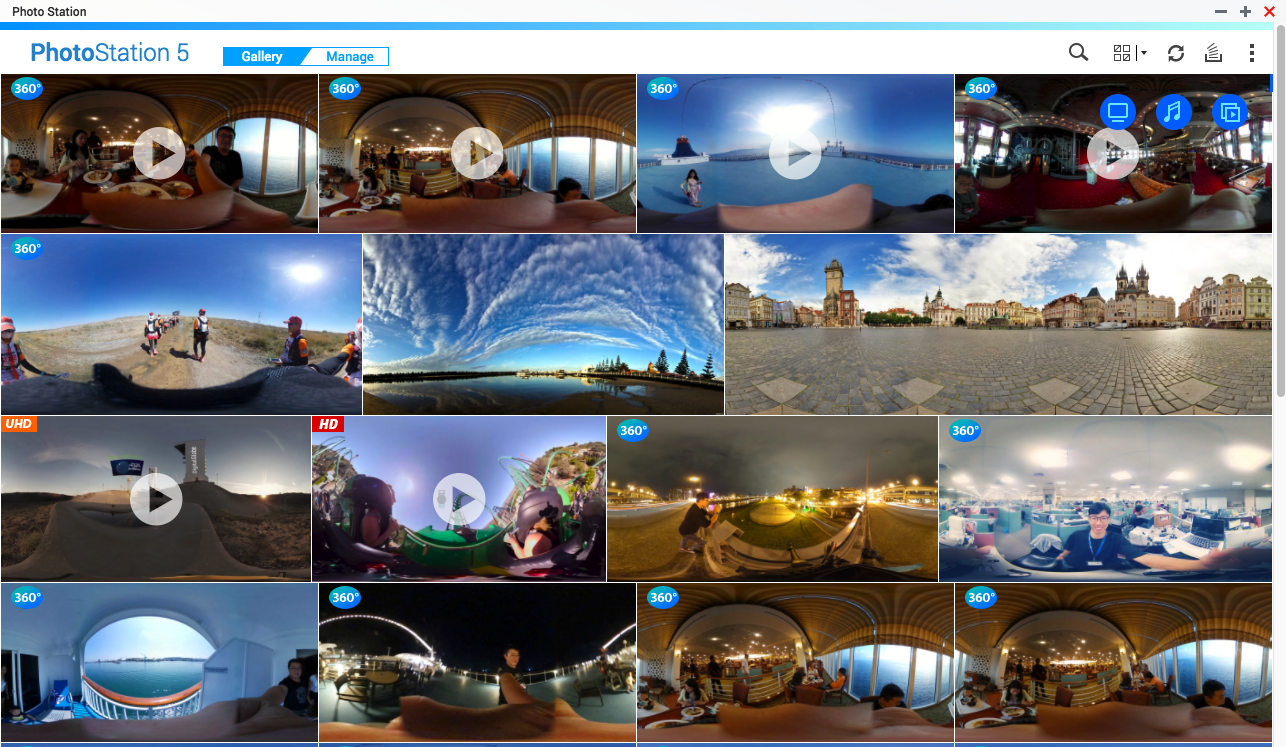 360° 사진 및 비디오 감상
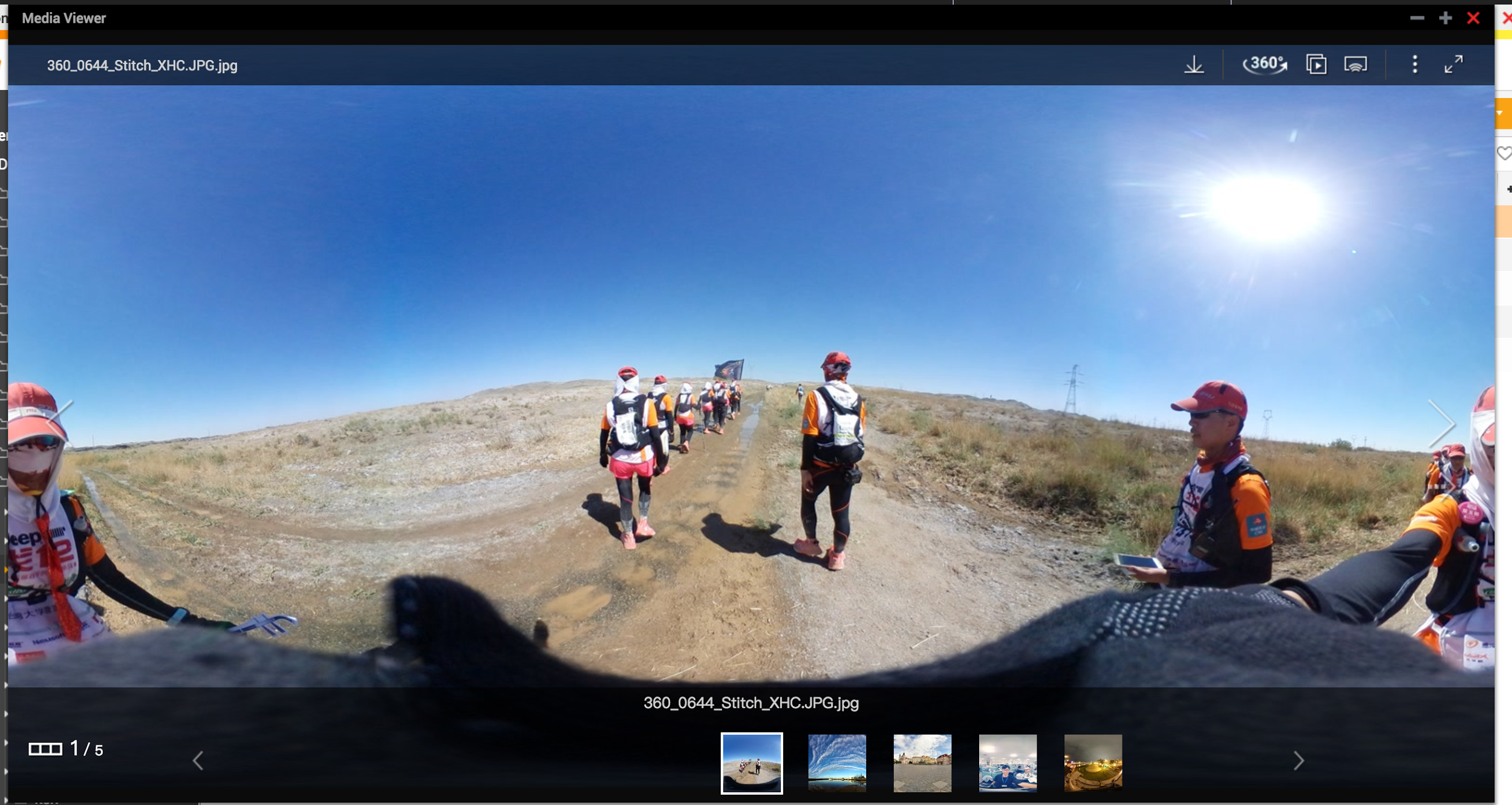 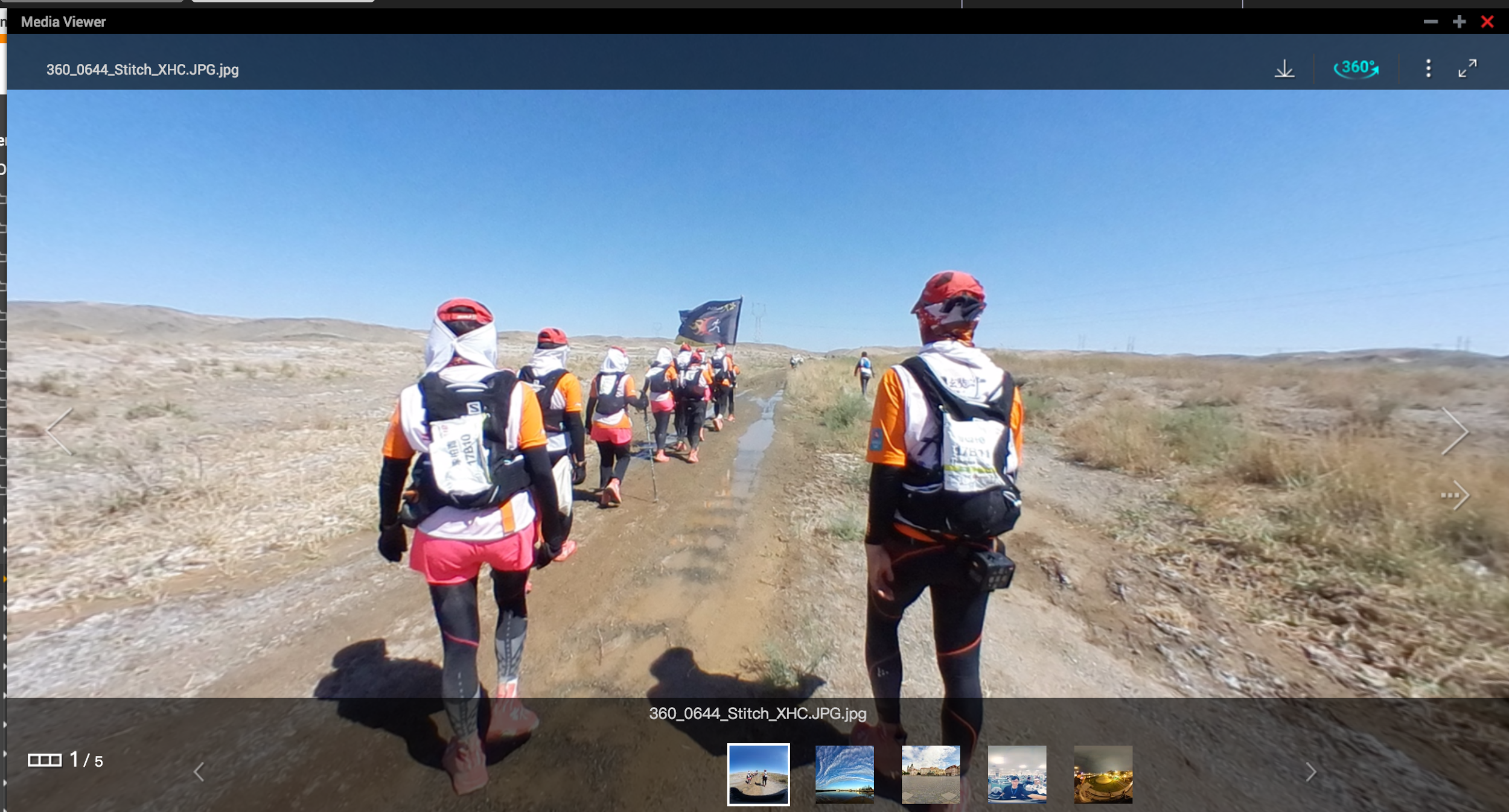 360° 재생 화면
마우스를 사용해 다른 각도로 보기
일반 화면
360° 파일 정보
파일에 다음의 정보가 포함되어 있는 경우, 플레이어가 360° 재생 기능을 시작해 파일 재생
프로젝션 유형 = 등장방형도법
파일에 이 정보가 포함되어 있지 않은 경우에도 360° 버튼을 눌러 재생 가능
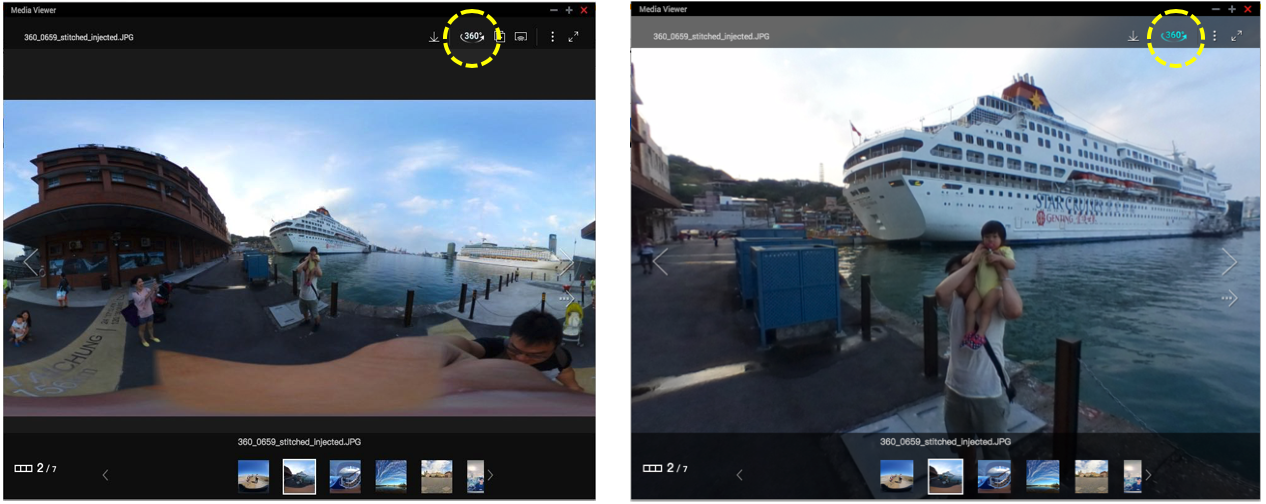 지원하는 애플리케이션 및 모바일 앱
웹 기반 애플리케이션
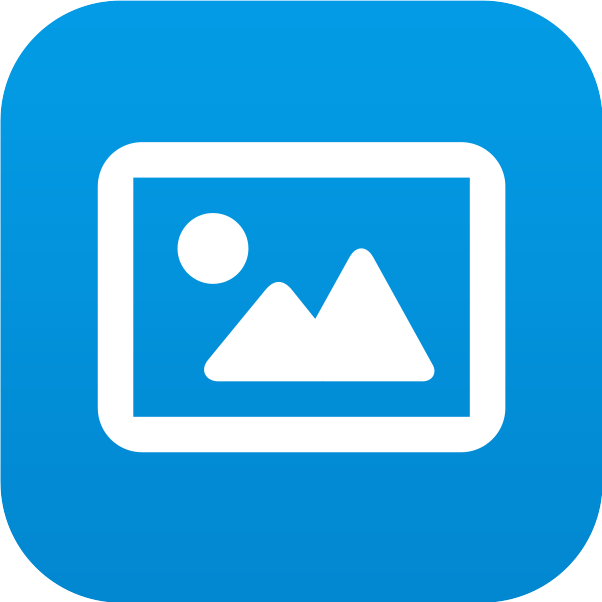 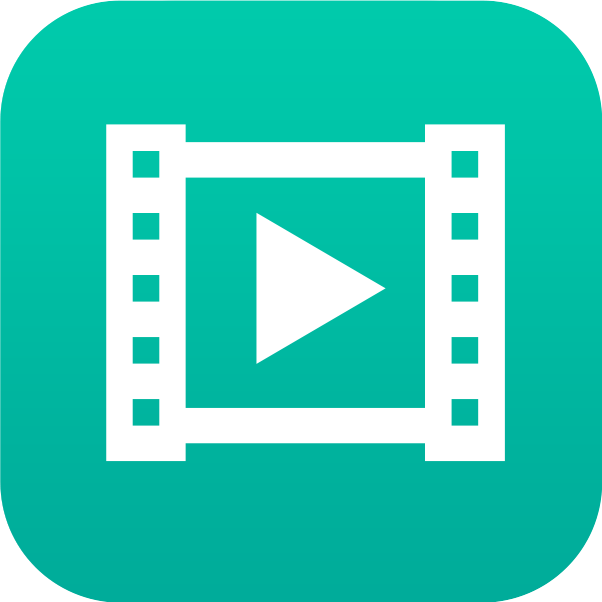 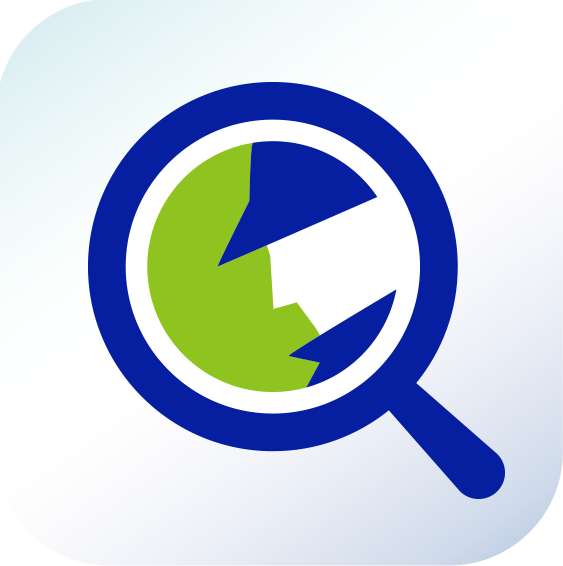 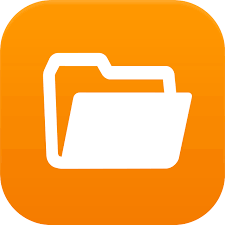 File Station
Video Station
Qsirch
Photo Station
모바일 앱
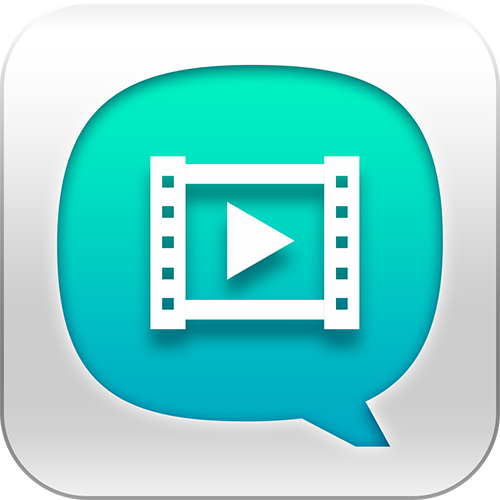 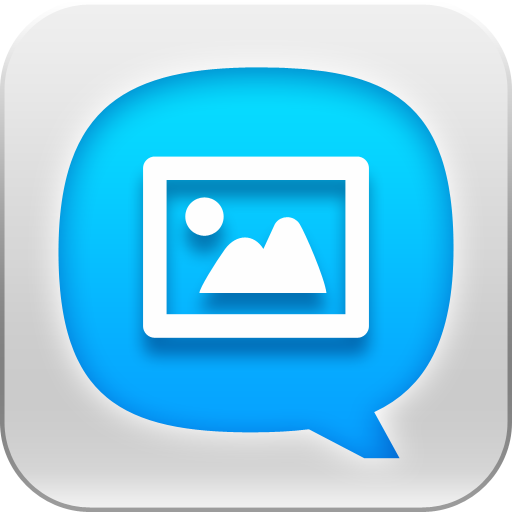 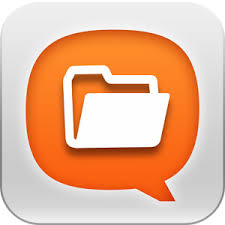 Qfile
Qvideo
Qphoto
데모
TS-677
CPU：AMD Ryzen
RAM：8GB
GPU 카드：Nvidia GTX 1050Ti
QTS 펌웨어 4.3.4
iPhone 6：
Giroptic iO 360 카메라
Qfile
감사합니다.